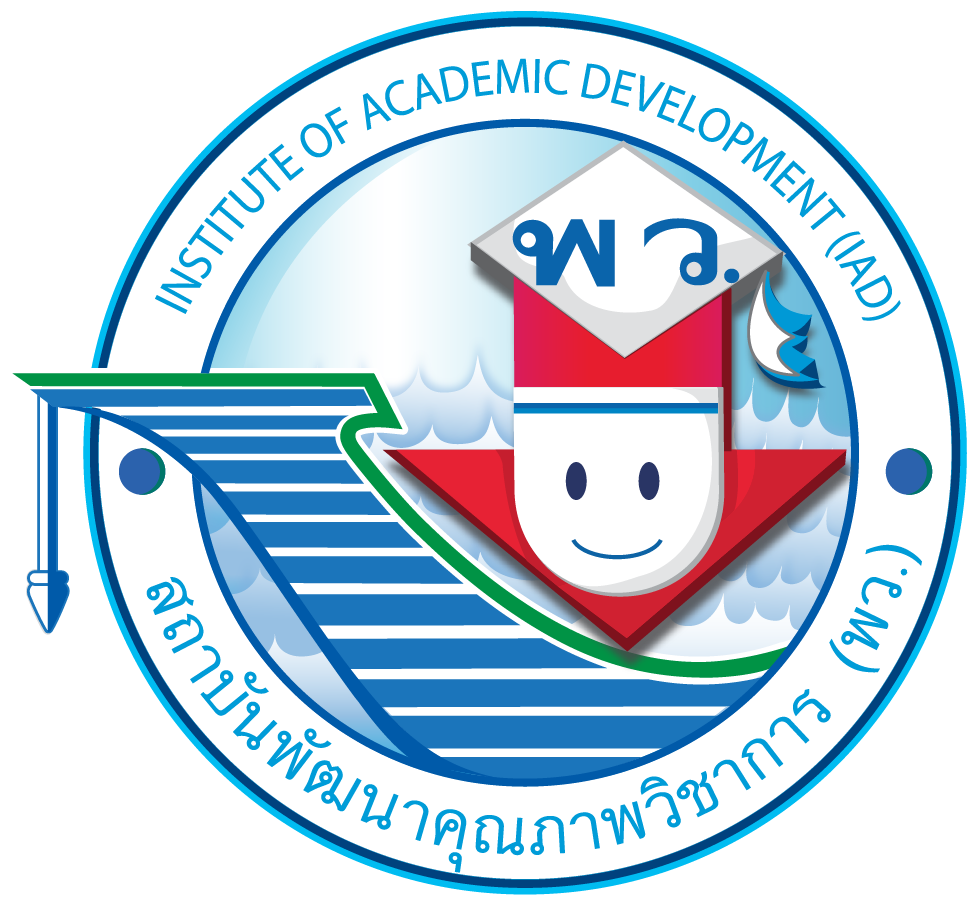 วัสดุ อุปกรณ์ และเครื่องมือในการดูแลเสื้อผ้า
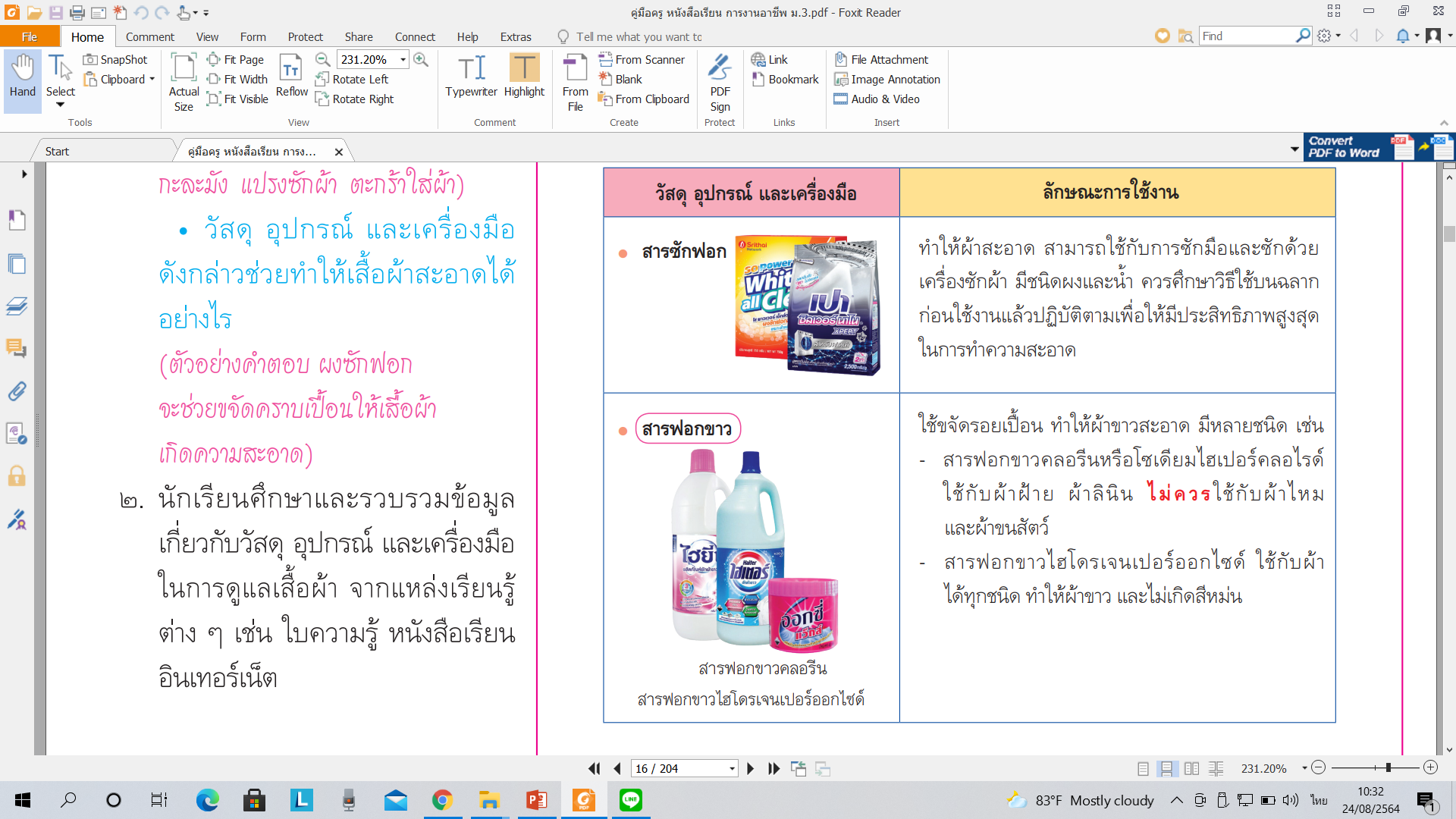 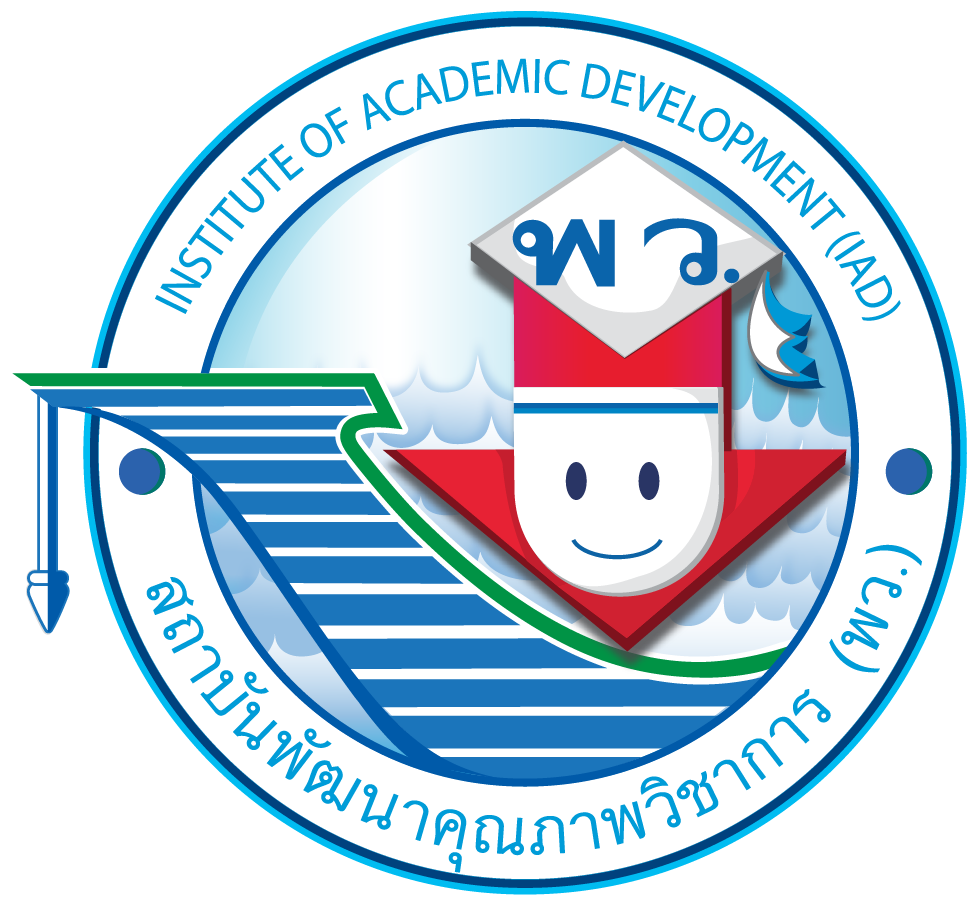 วัสดุ อุปกรณ์ และเครื่องมือในการดูแลเสื้อผ้า
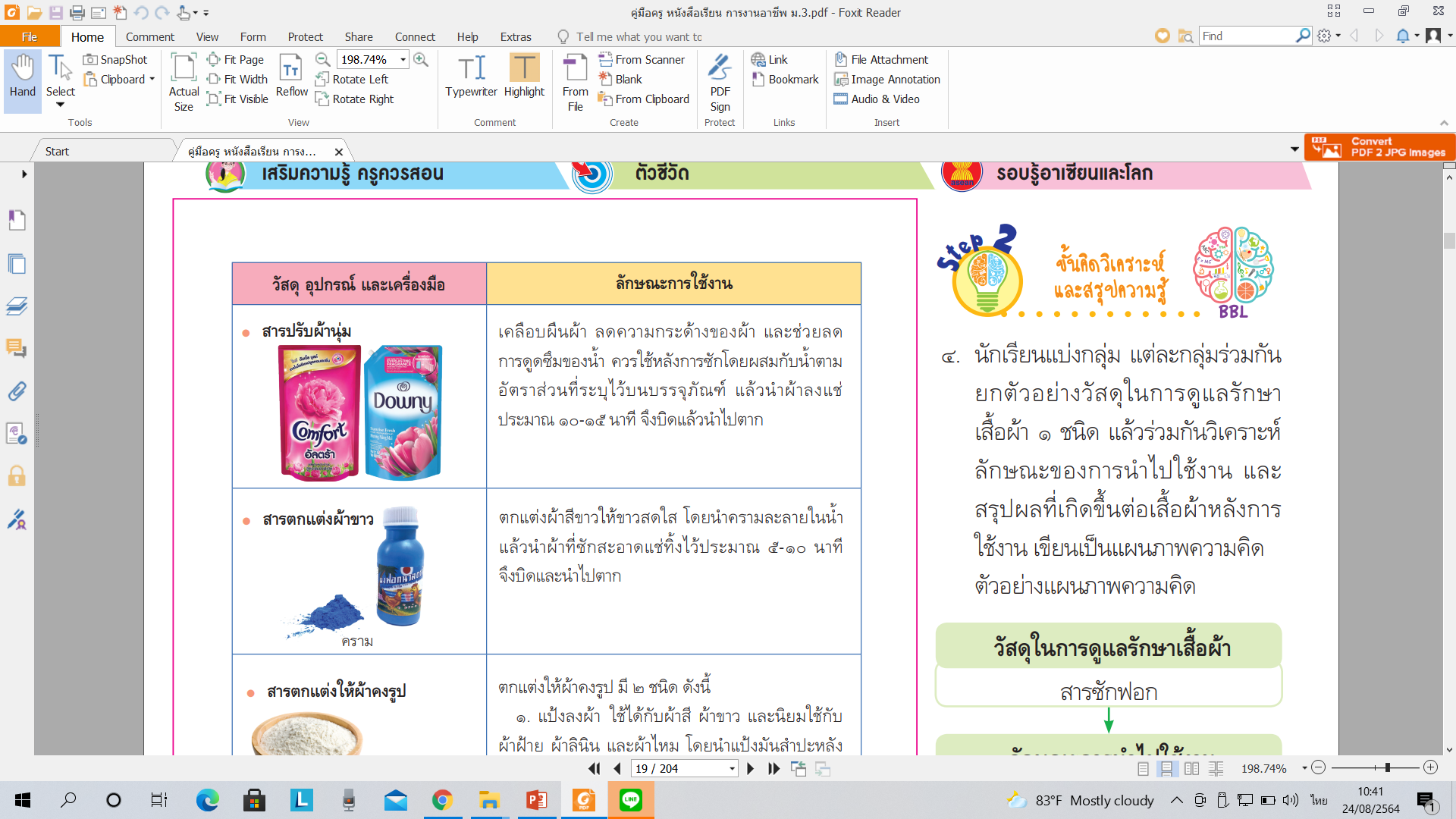 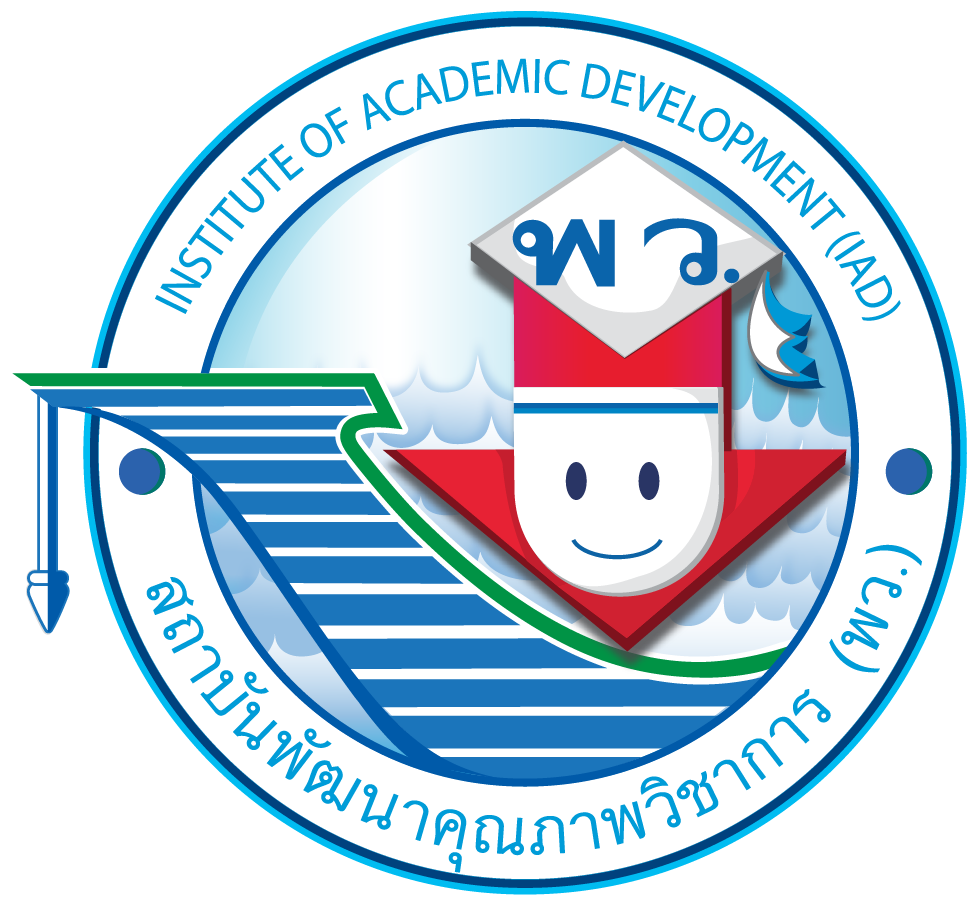 วัสดุ อุปกรณ์ และเครื่องมือในการดูแลเสื้อผ้า
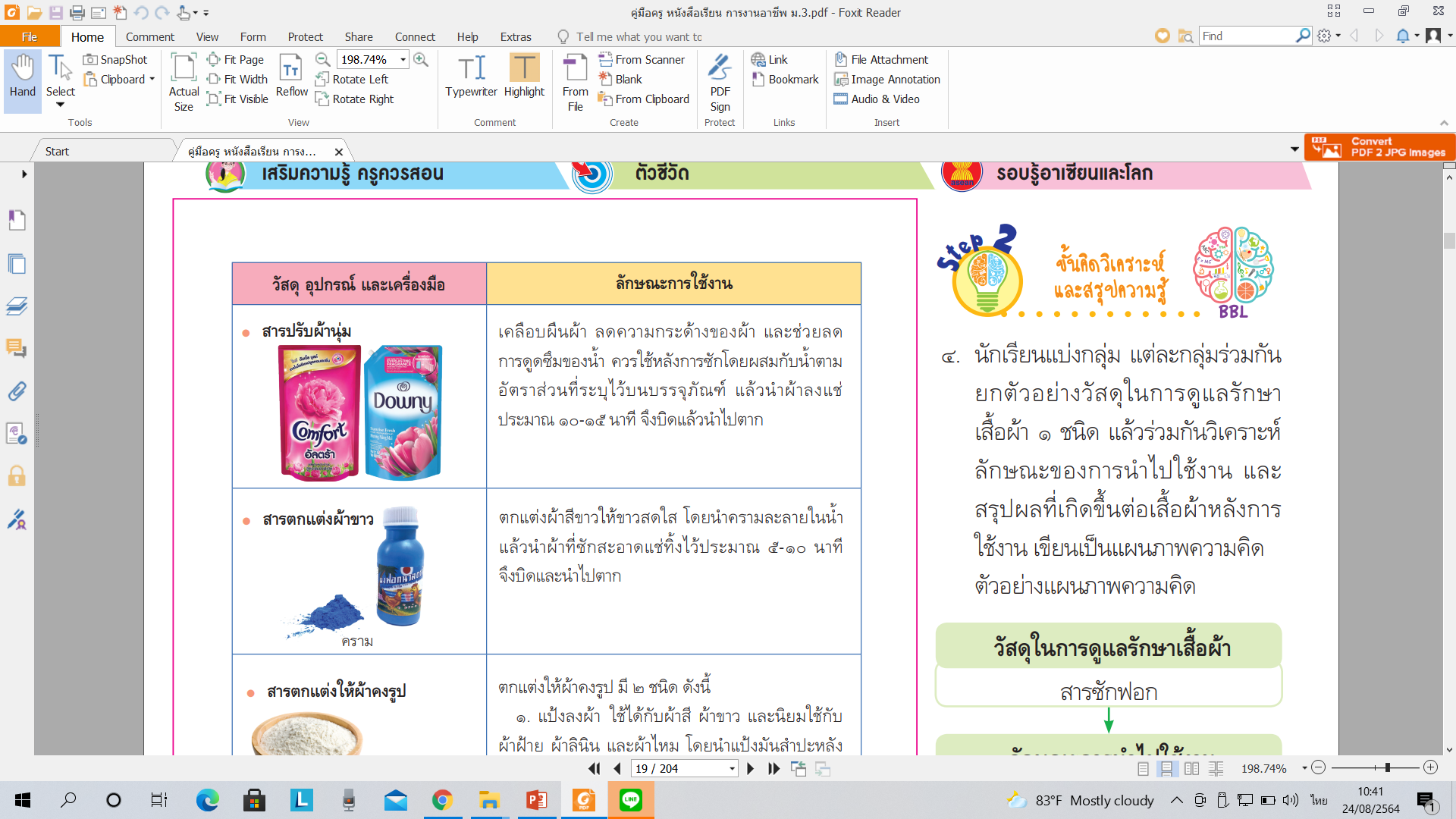 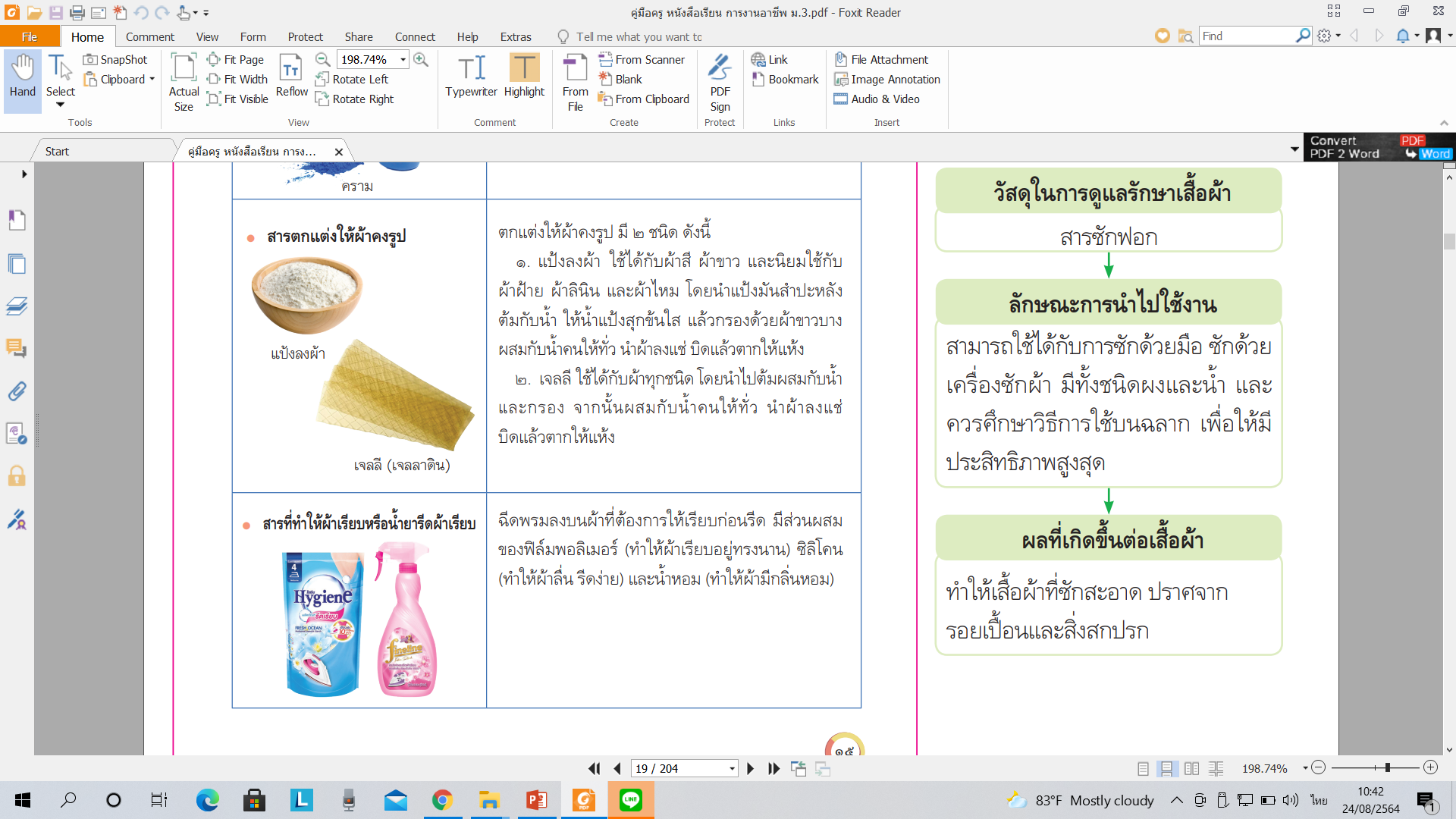 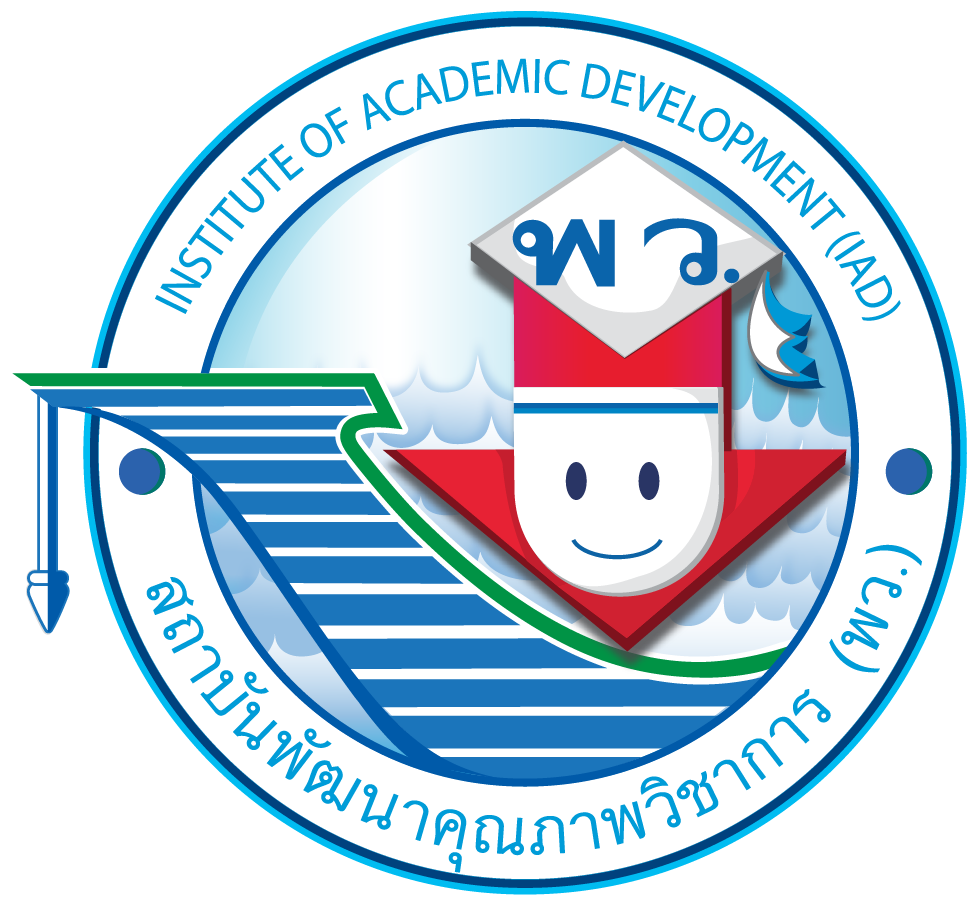 วัสดุ อุปกรณ์ และเครื่องมือในการดูแลเสื้อผ้า
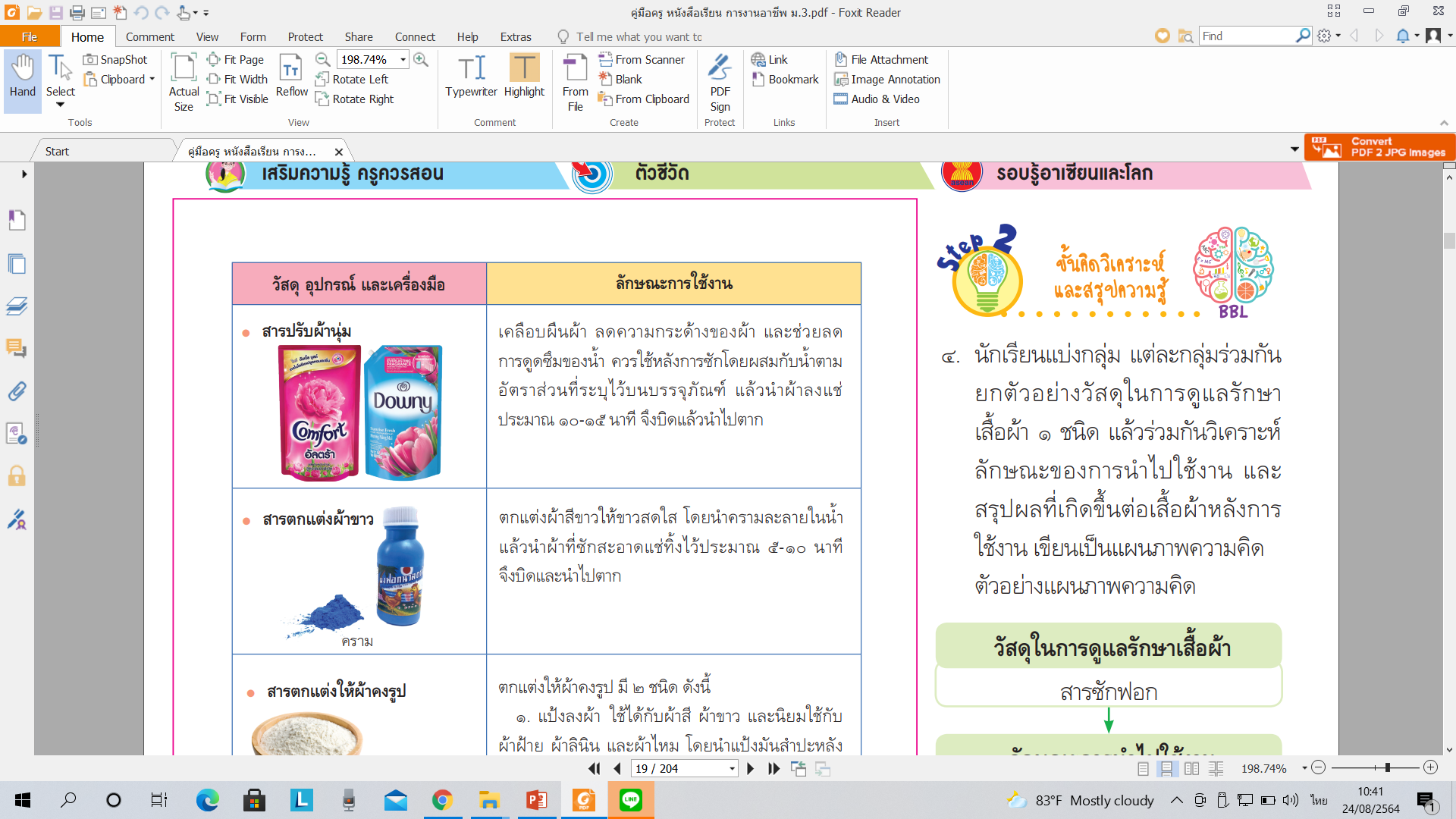 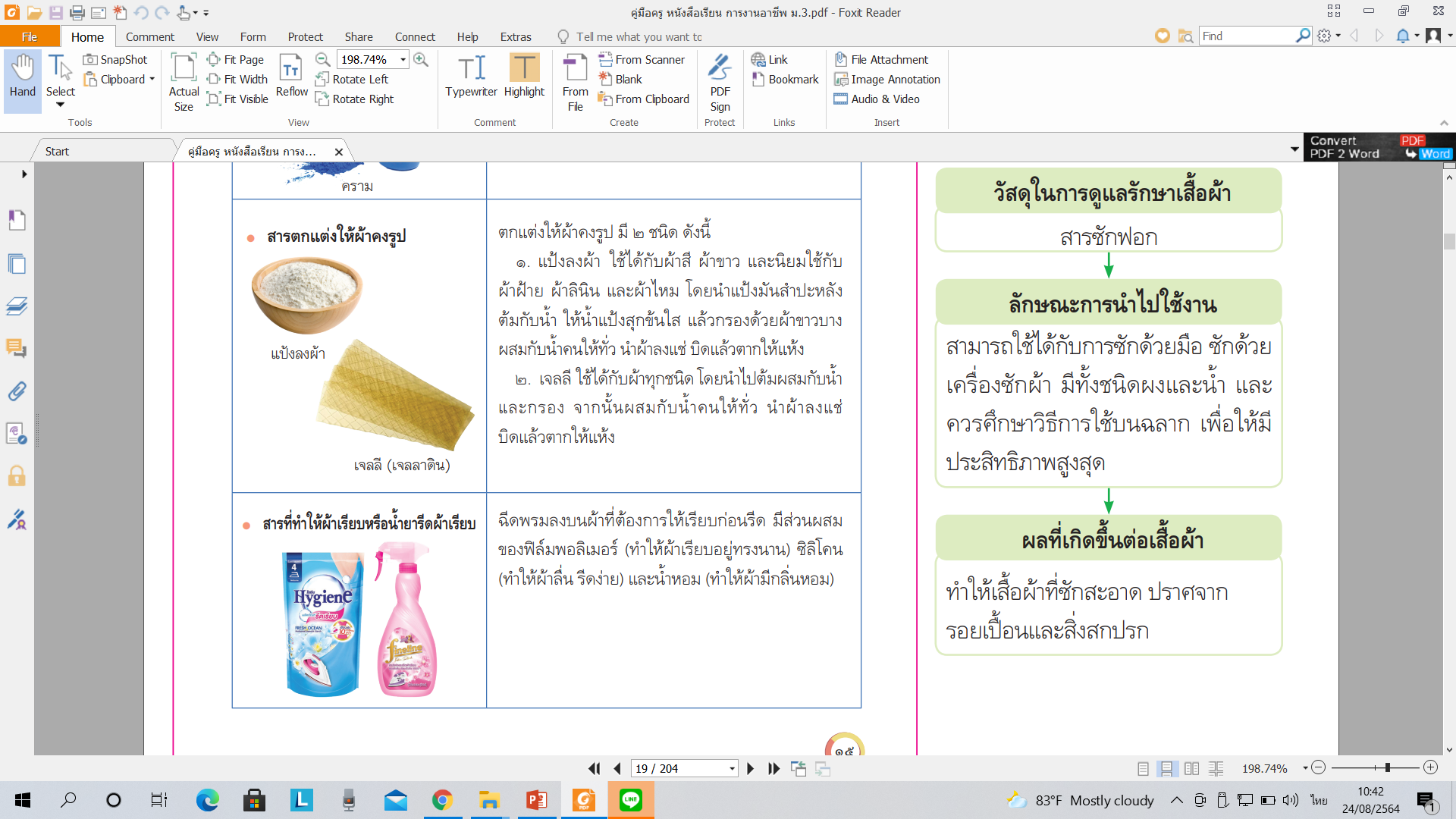 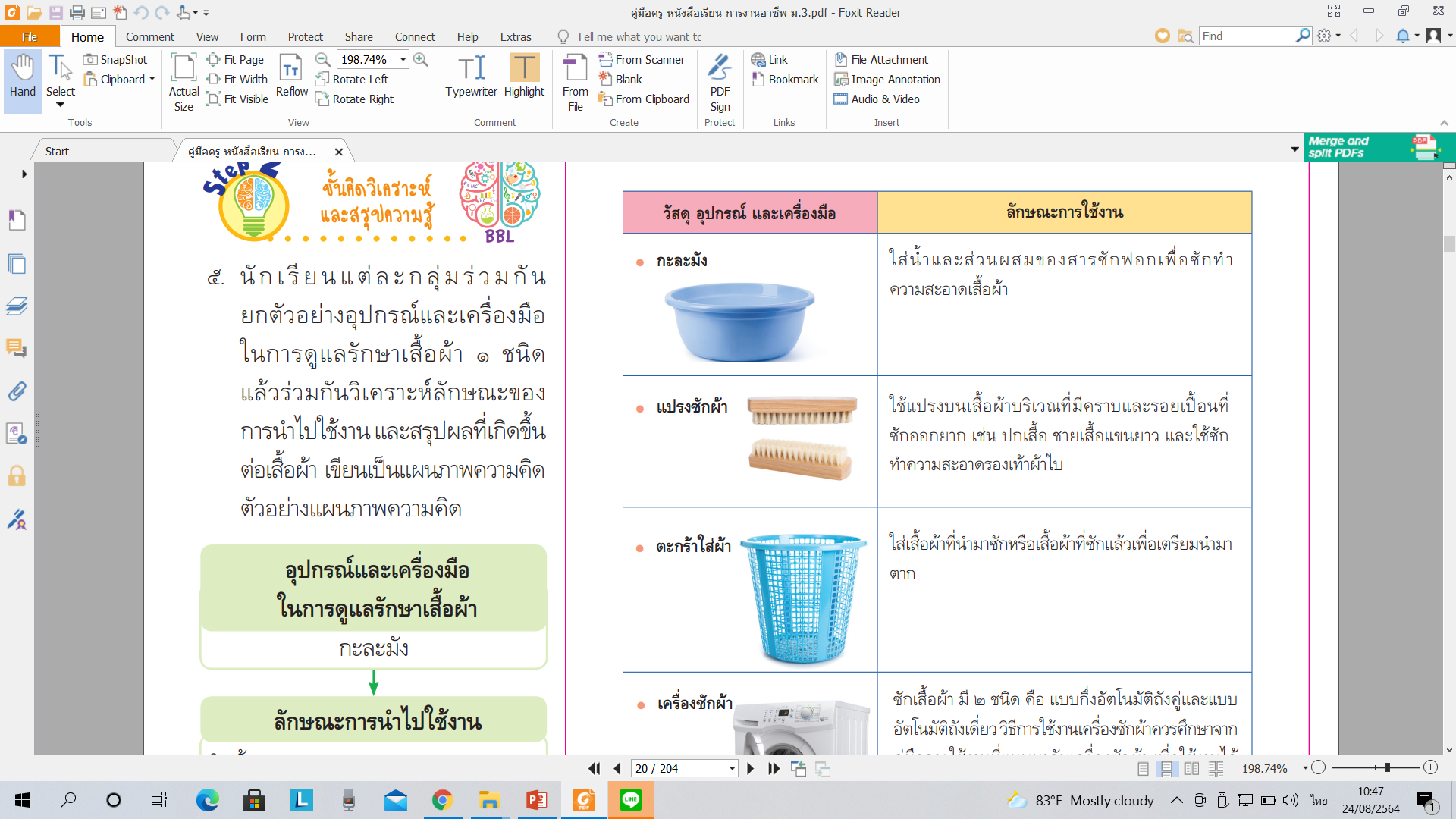 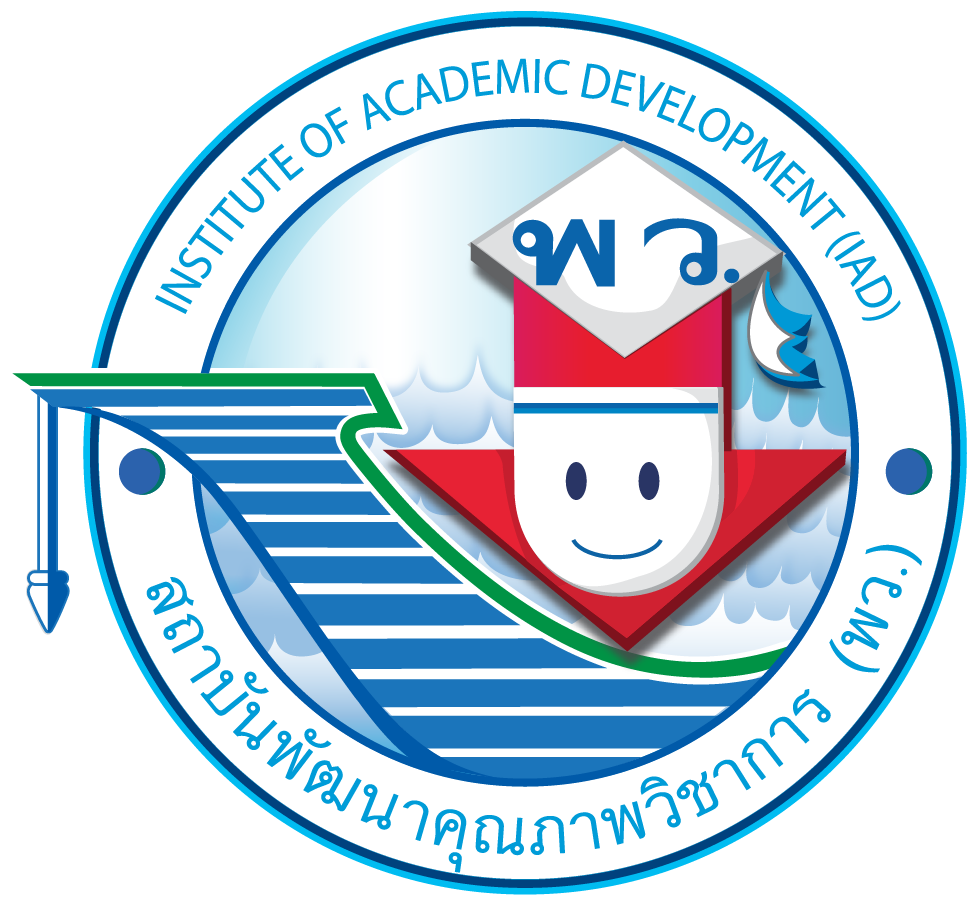 วัสดุ อุปกรณ์ และเครื่องมือในการดูแลเสื้อผ้า
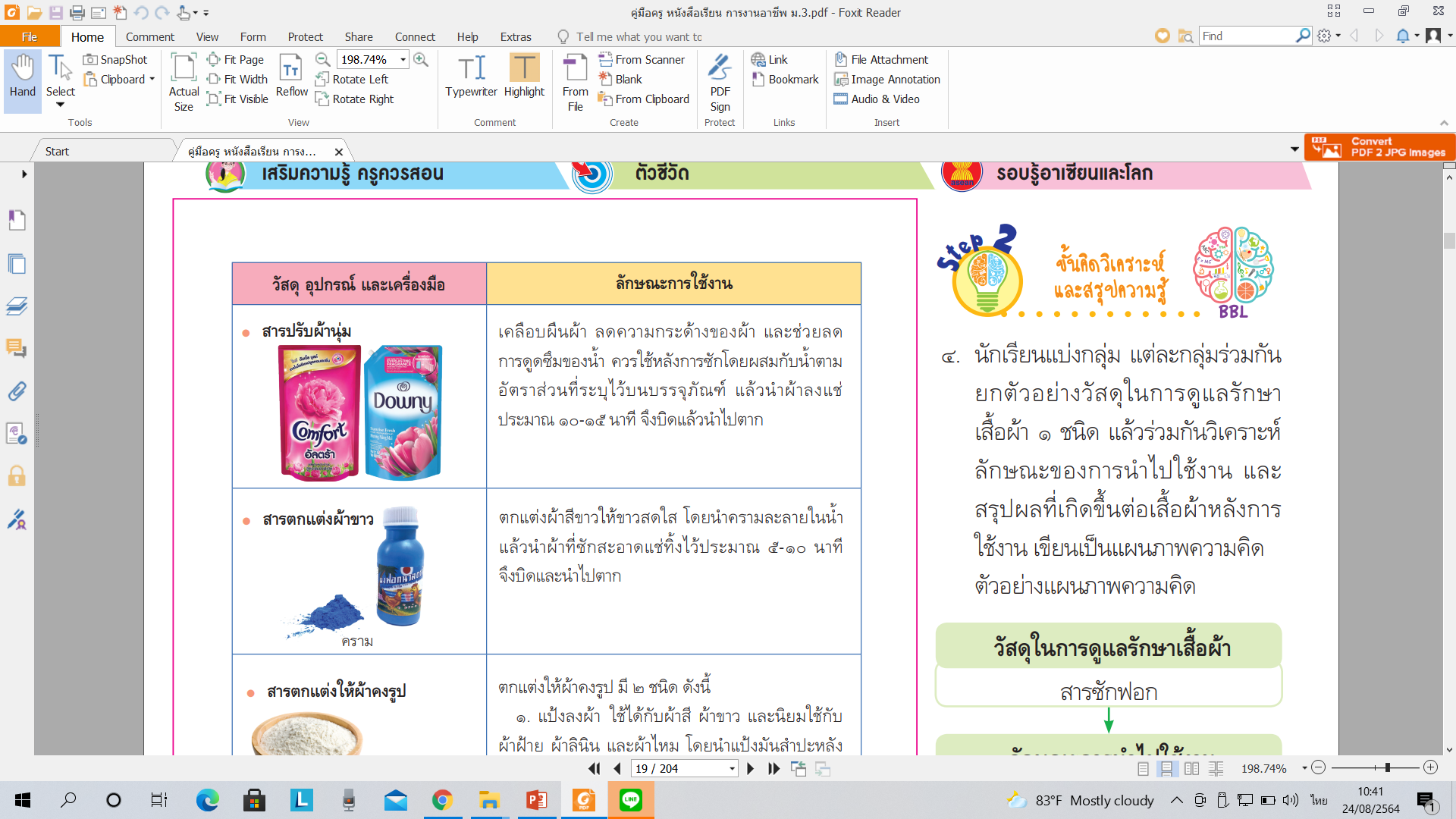 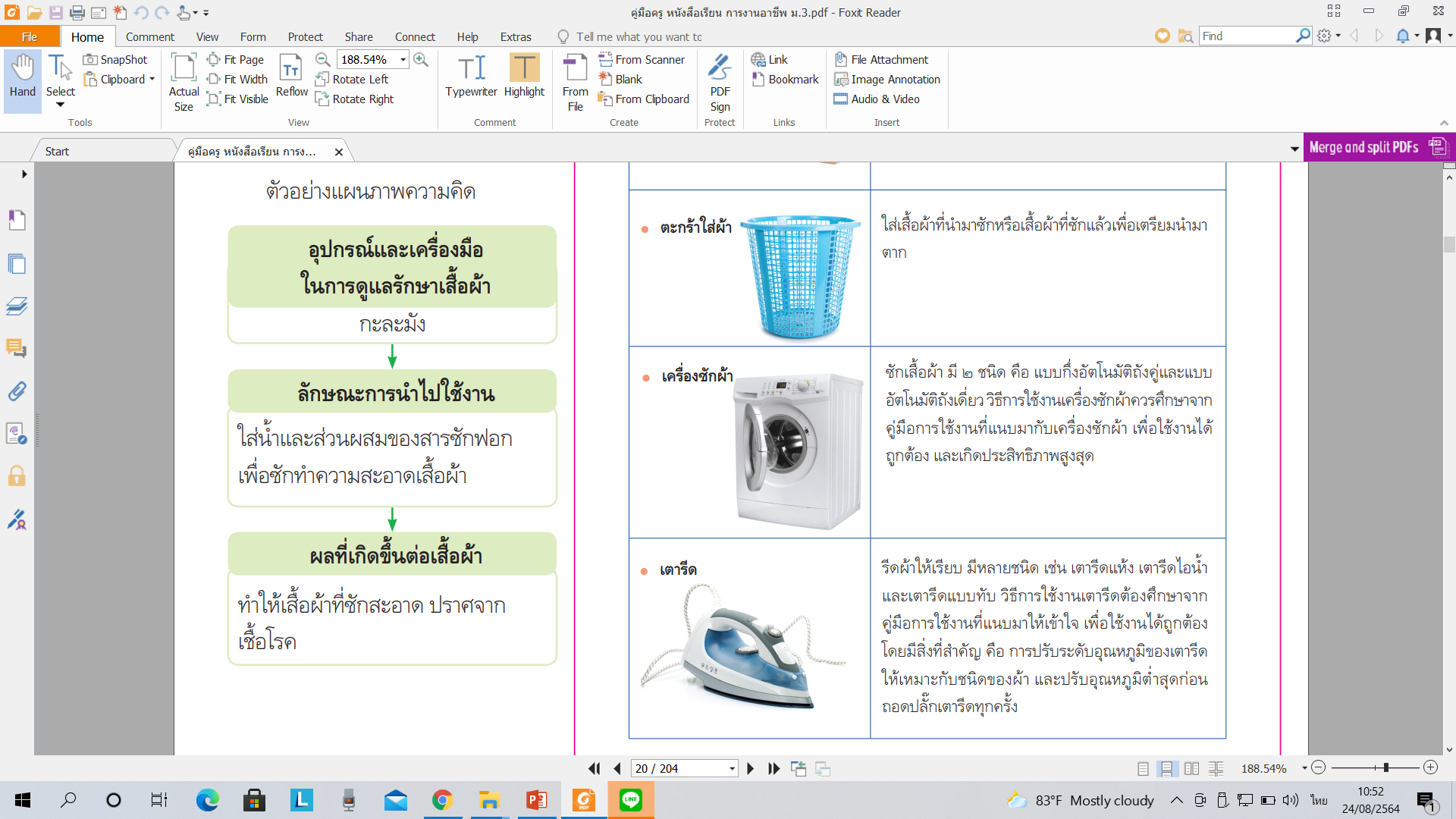 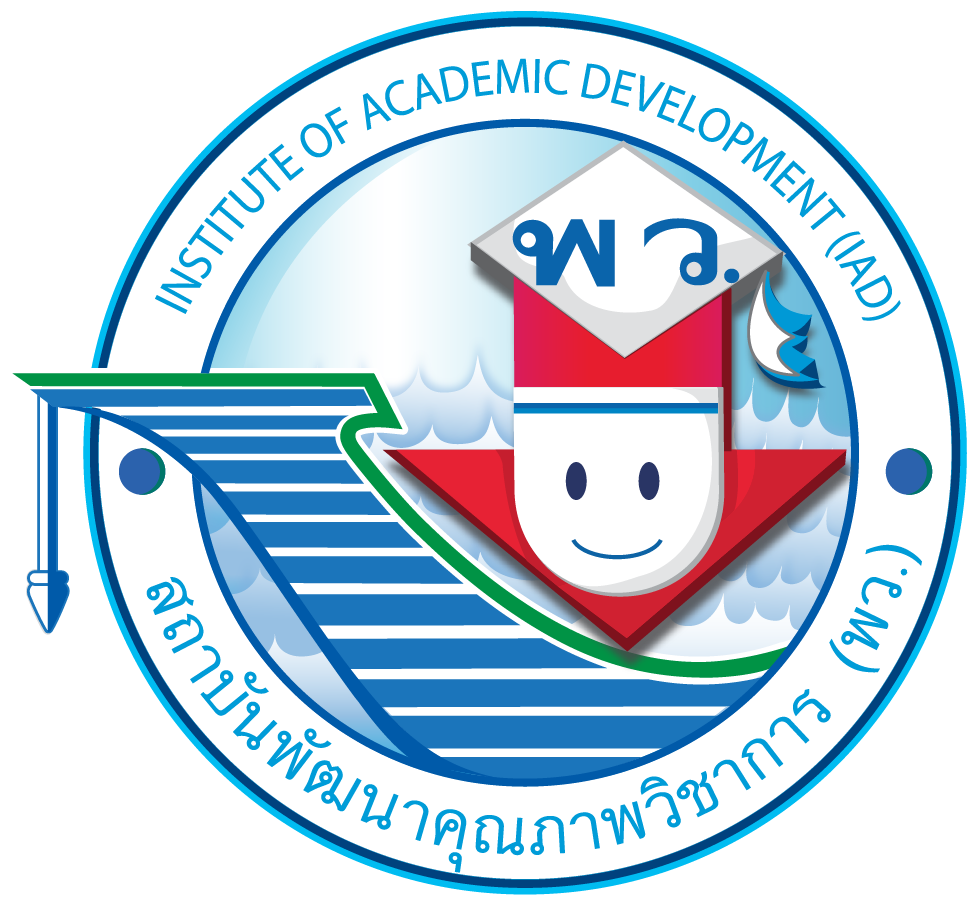 วัสดุ อุปกรณ์ และเครื่องมือในการดูแลเสื้อผ้า
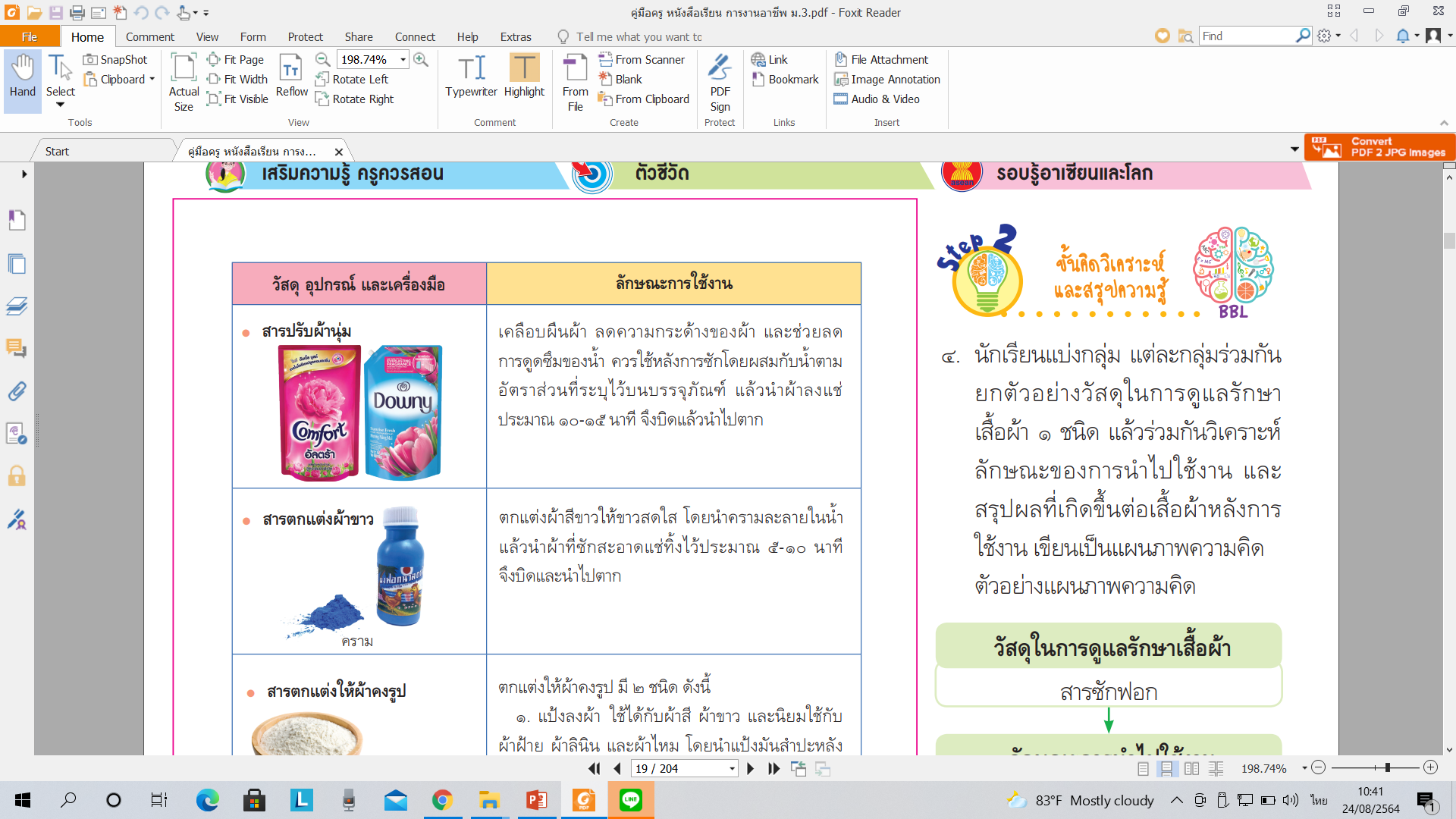 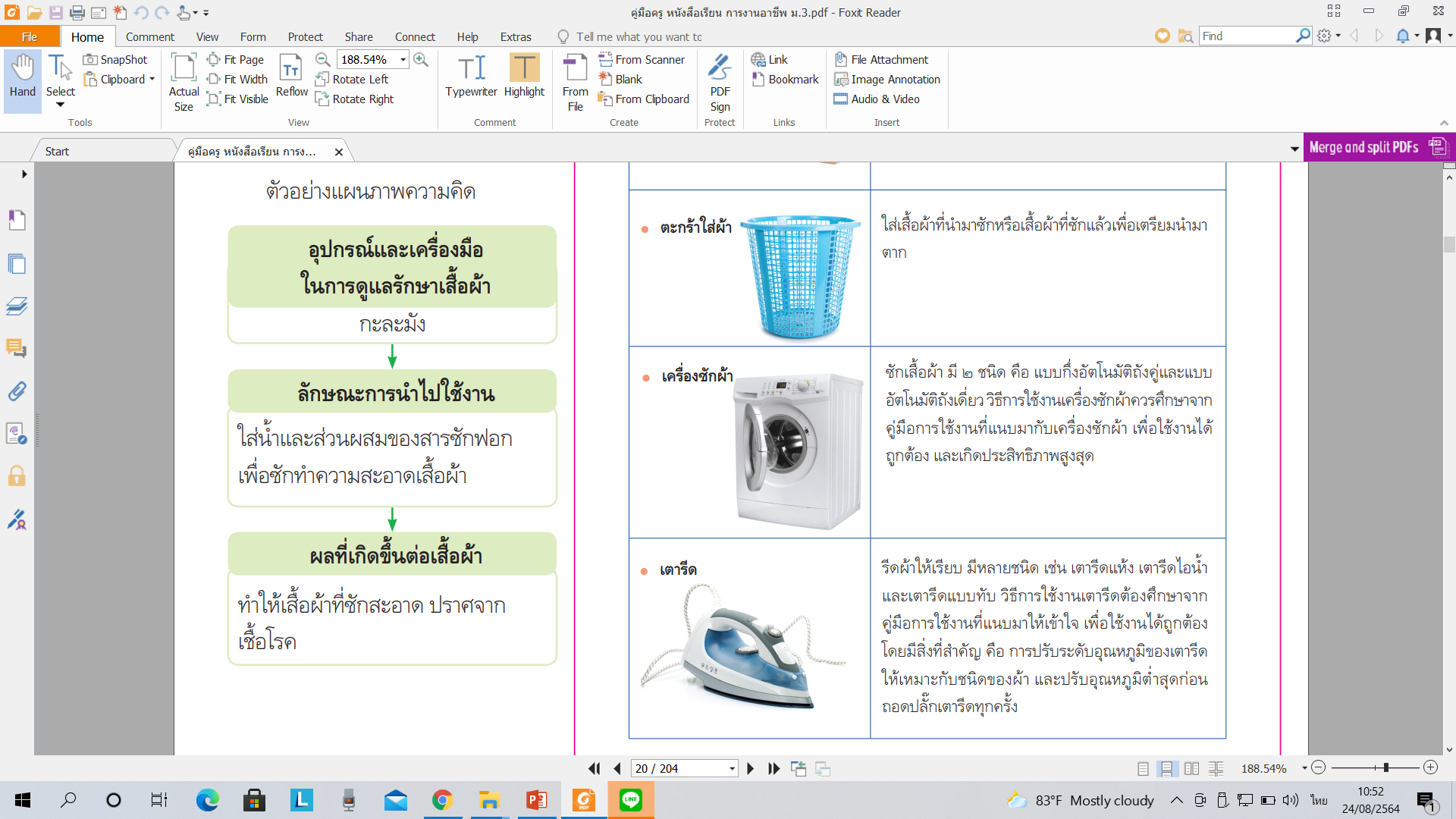 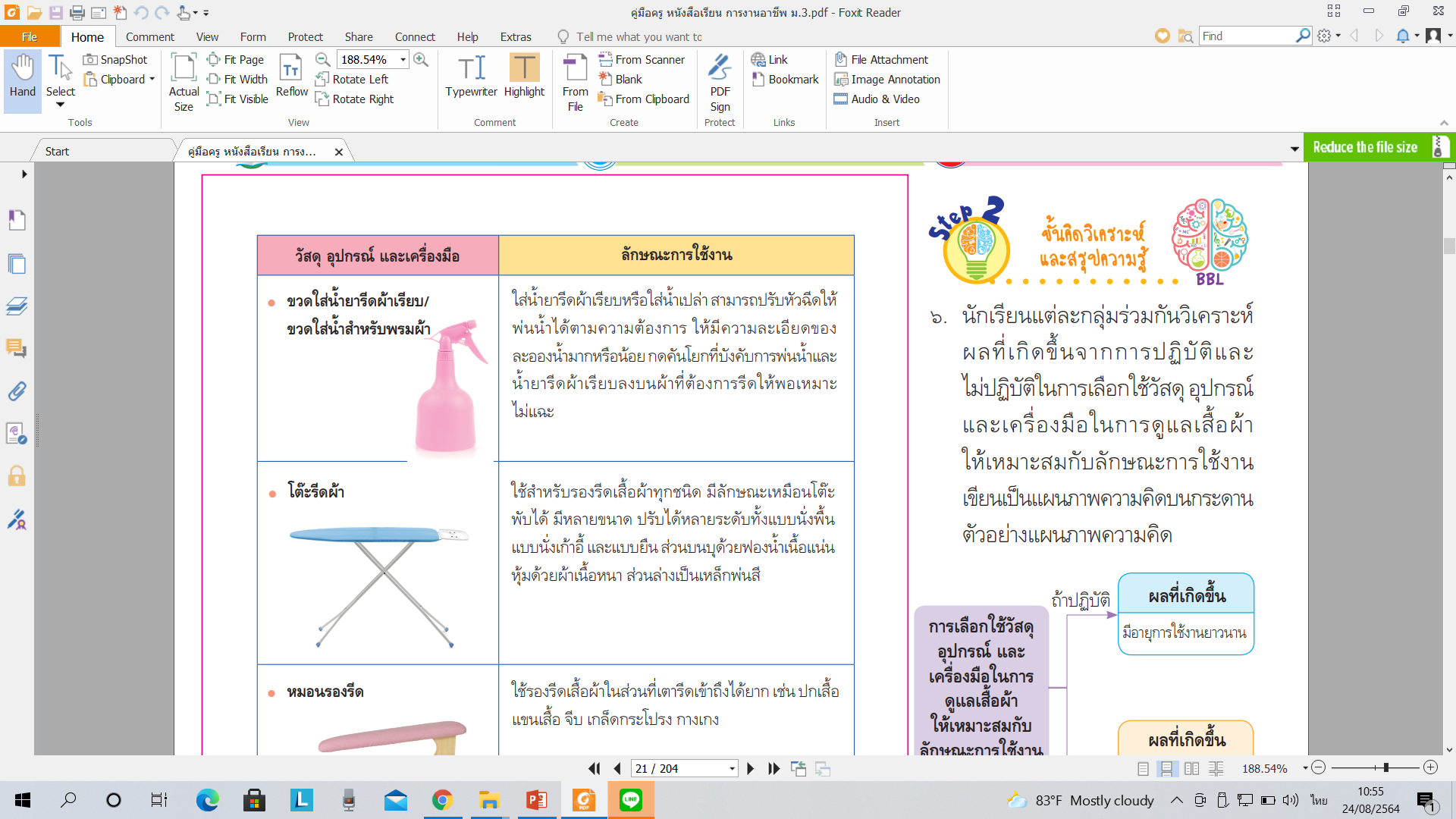 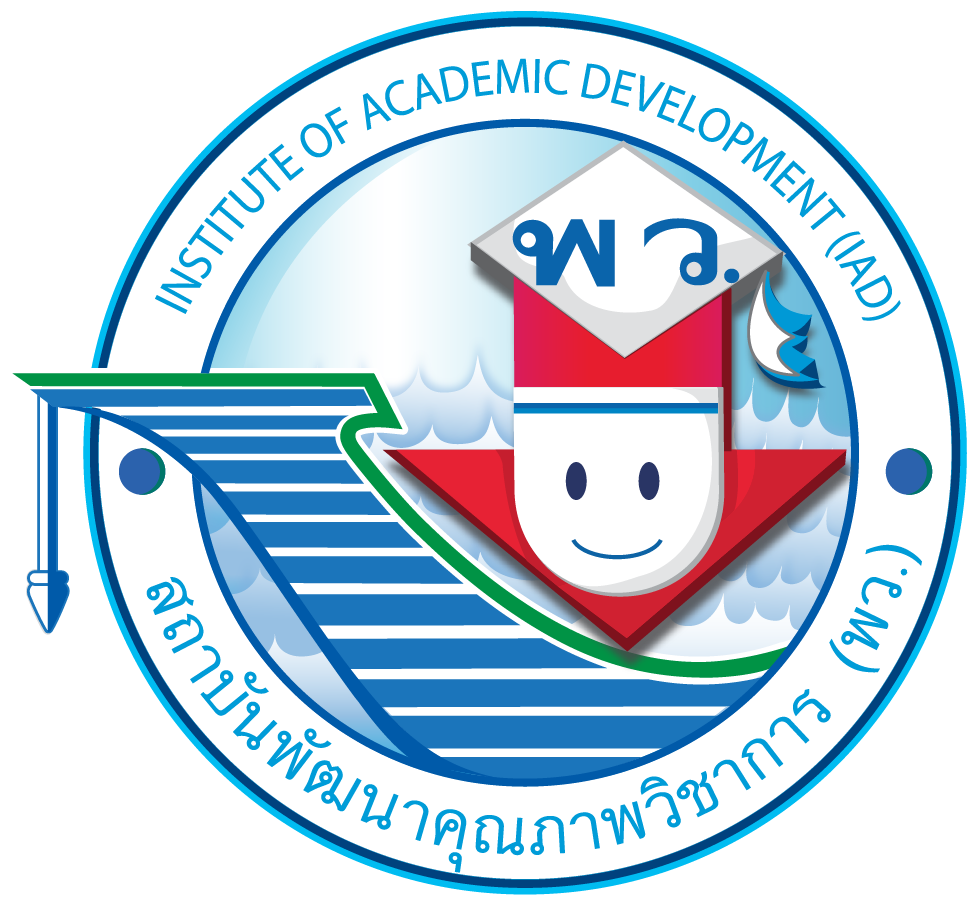 วัสดุ อุปกรณ์ และเครื่องมือในการดูแลเสื้อผ้า
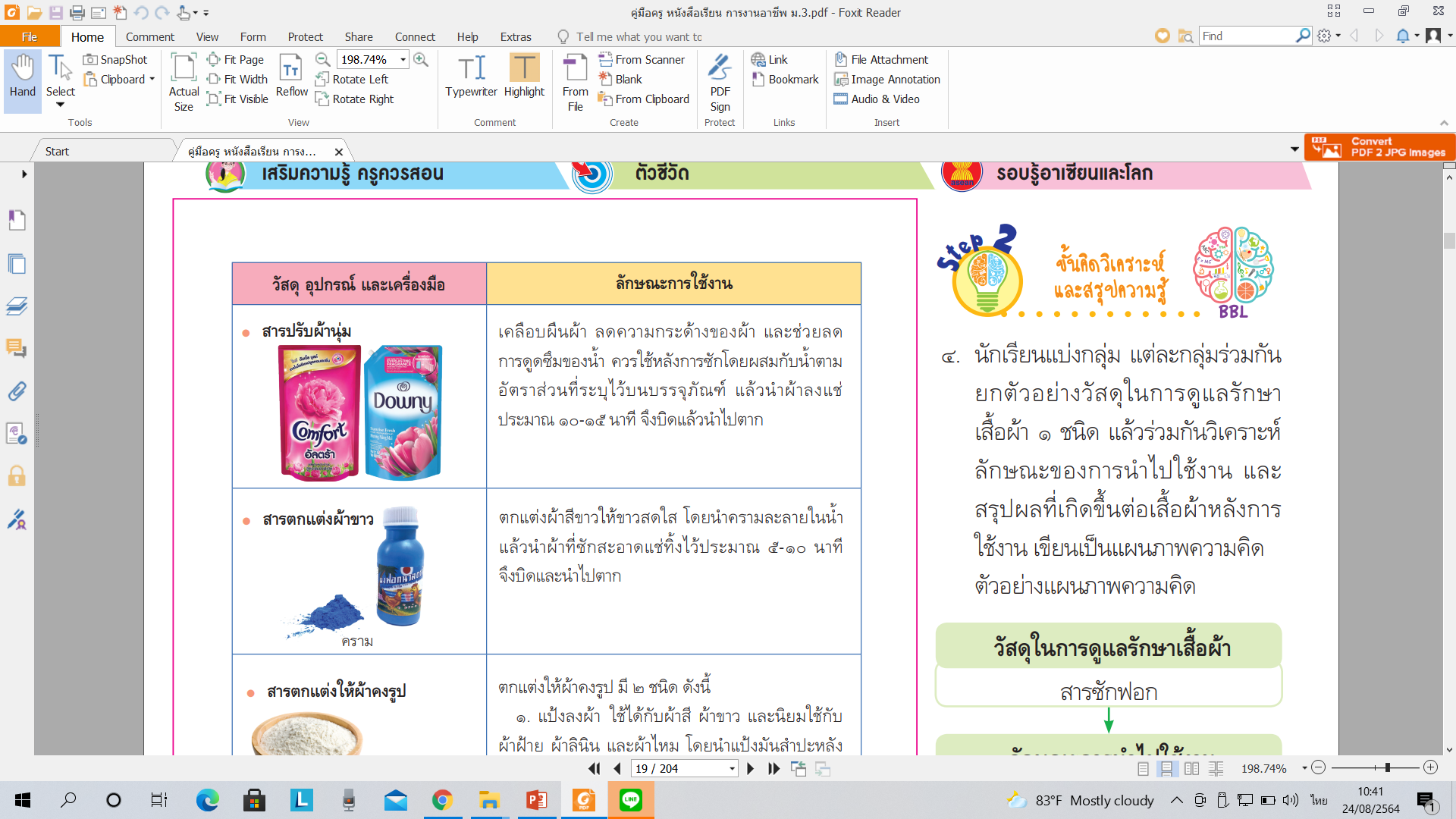 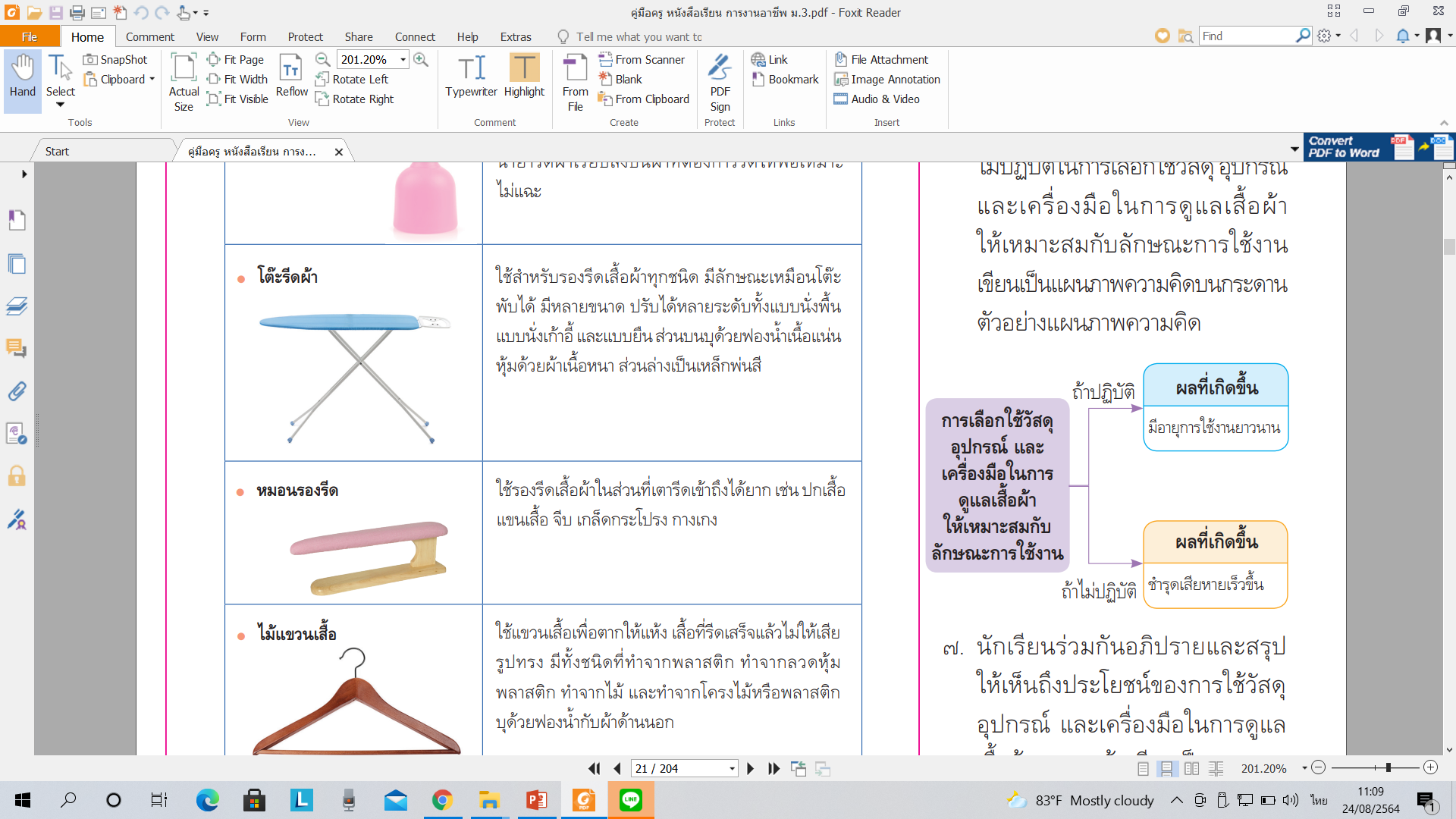 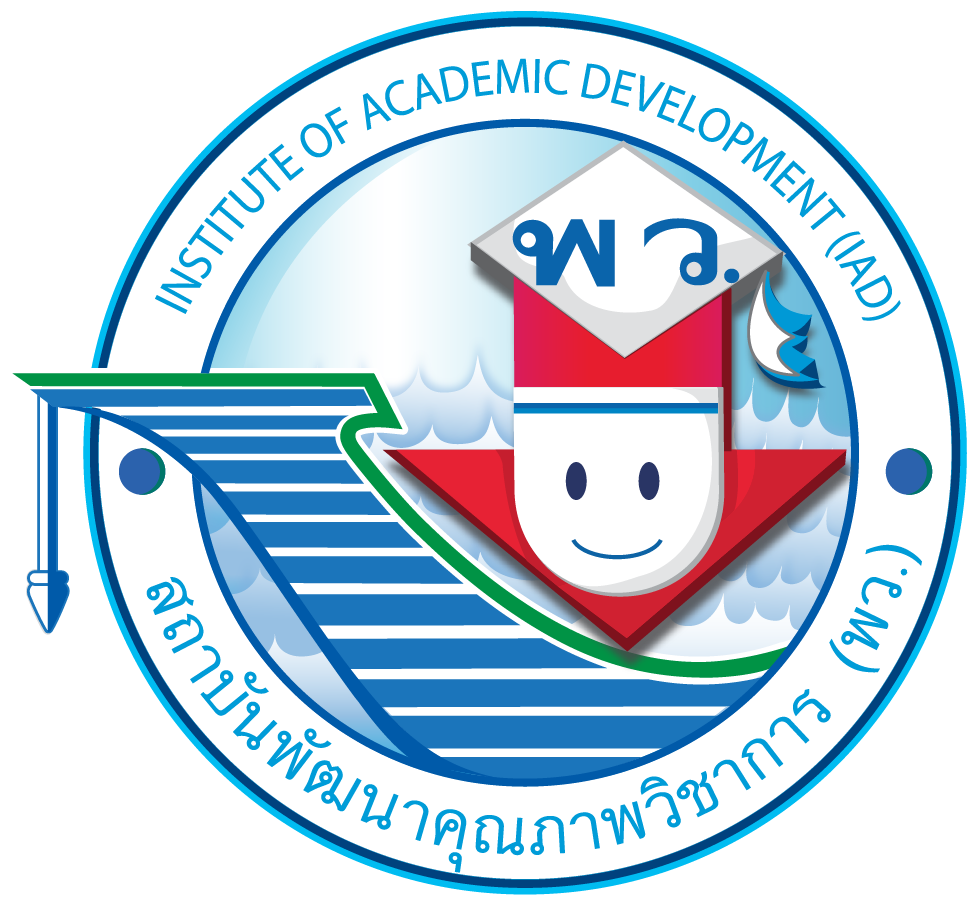 วัสดุ อุปกรณ์ และเครื่องมือในการดูแลเสื้อผ้า
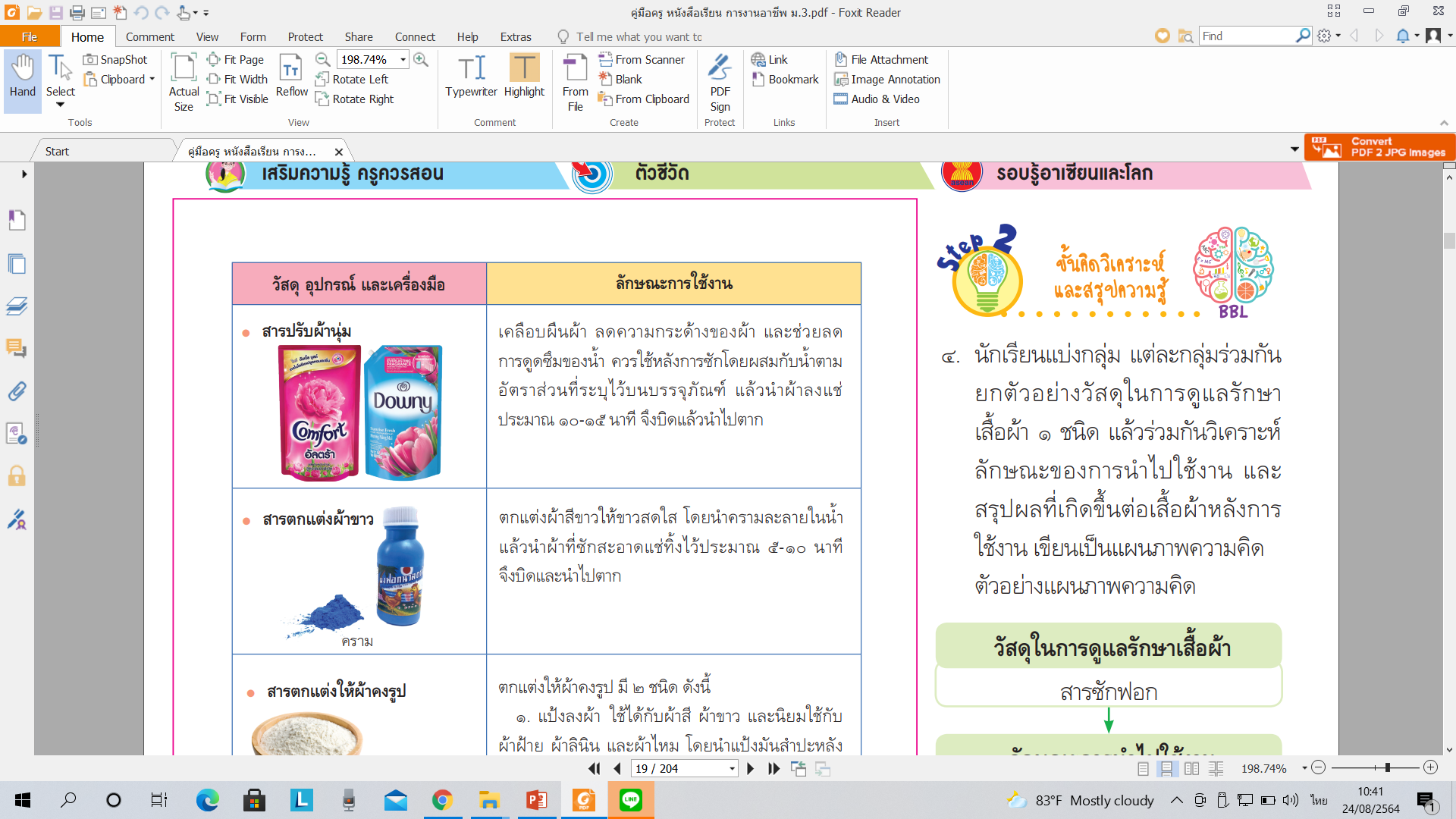 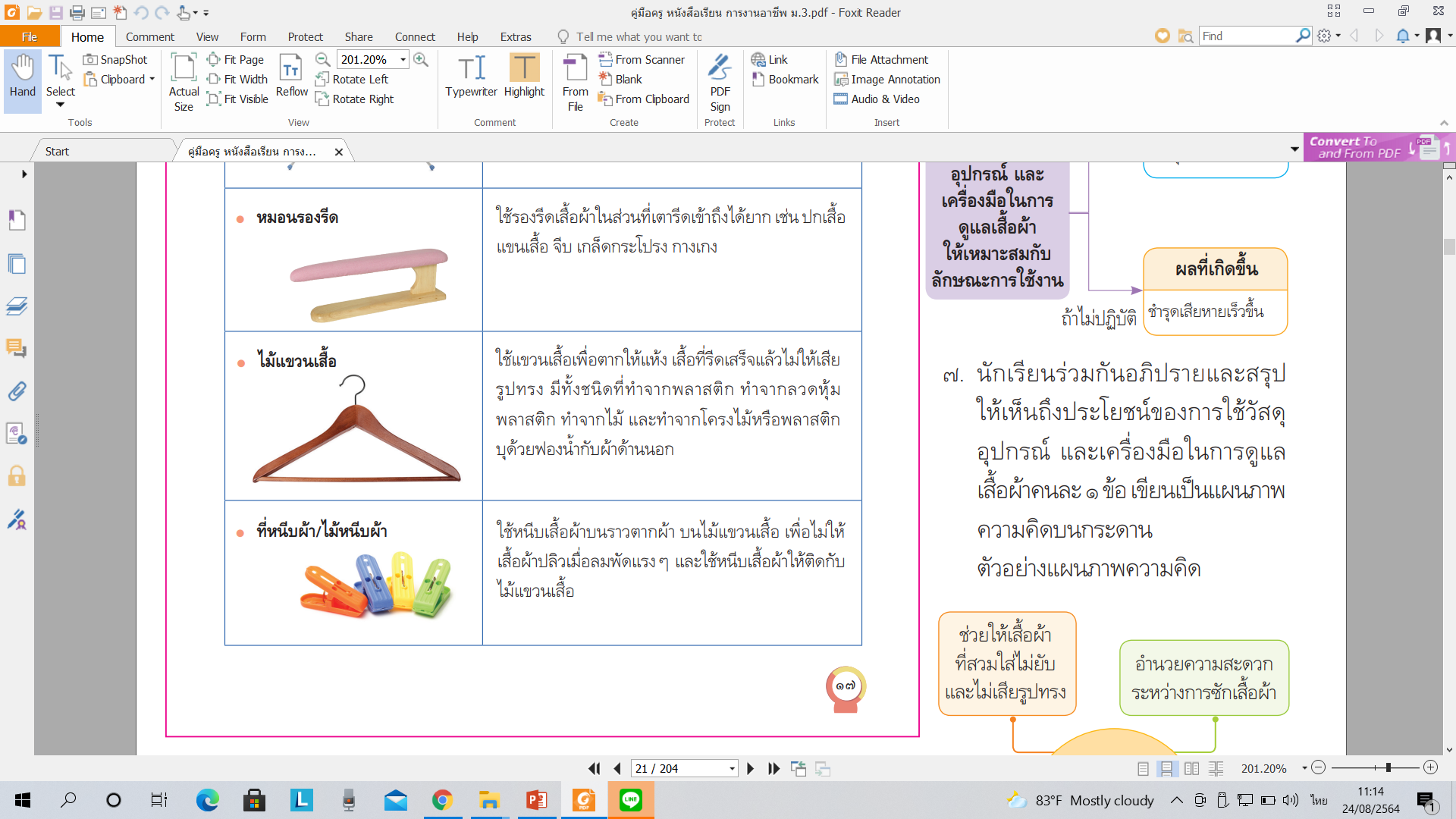 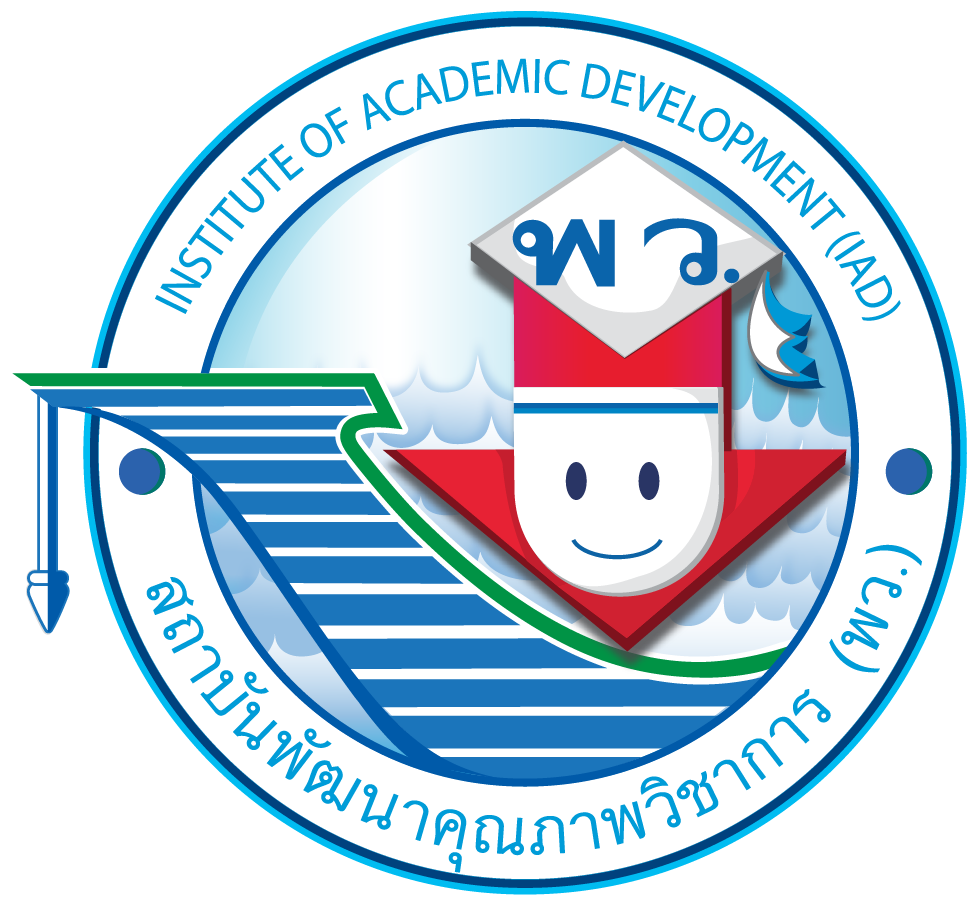 นักเรียนสุ่มเปิดแผ่นภาพ แล้วระบุว่าภาพดังกล่าวคือวัสดุ อุปกรณ์ 
และเครื่องมือในการดูแลเสื้อผ้าชนิดใด และมีลักษณะการใช้งานอย่างไร
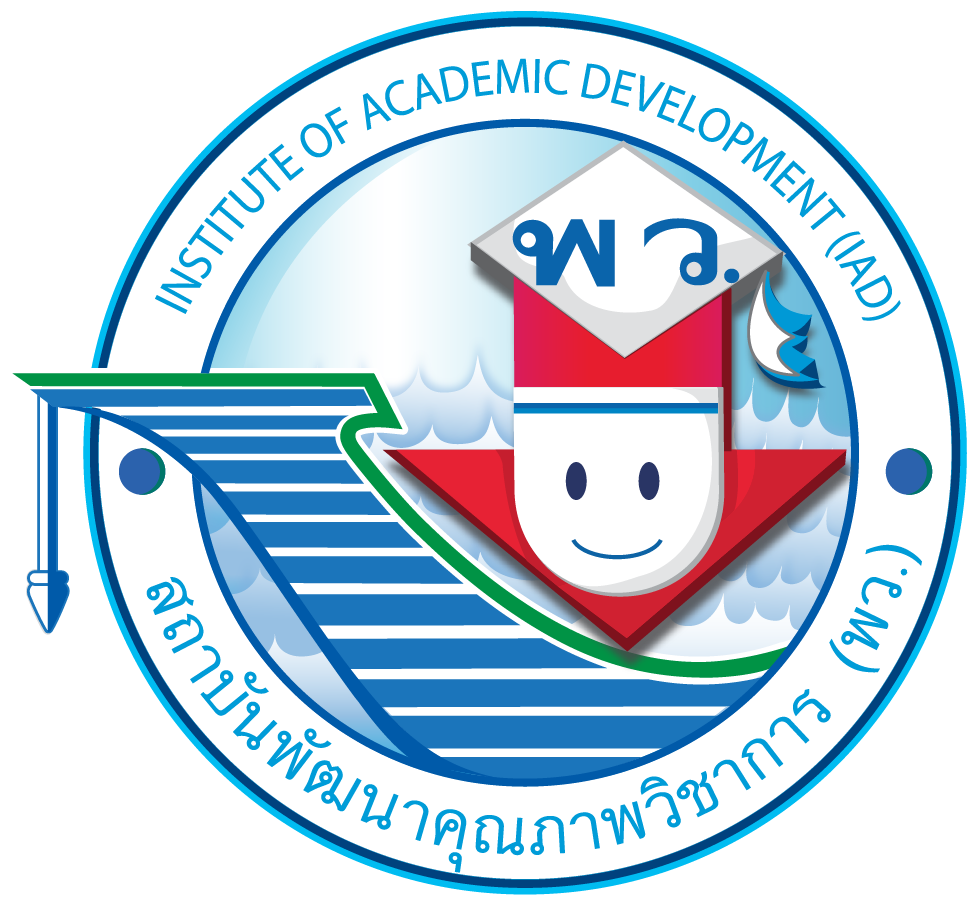 ๒
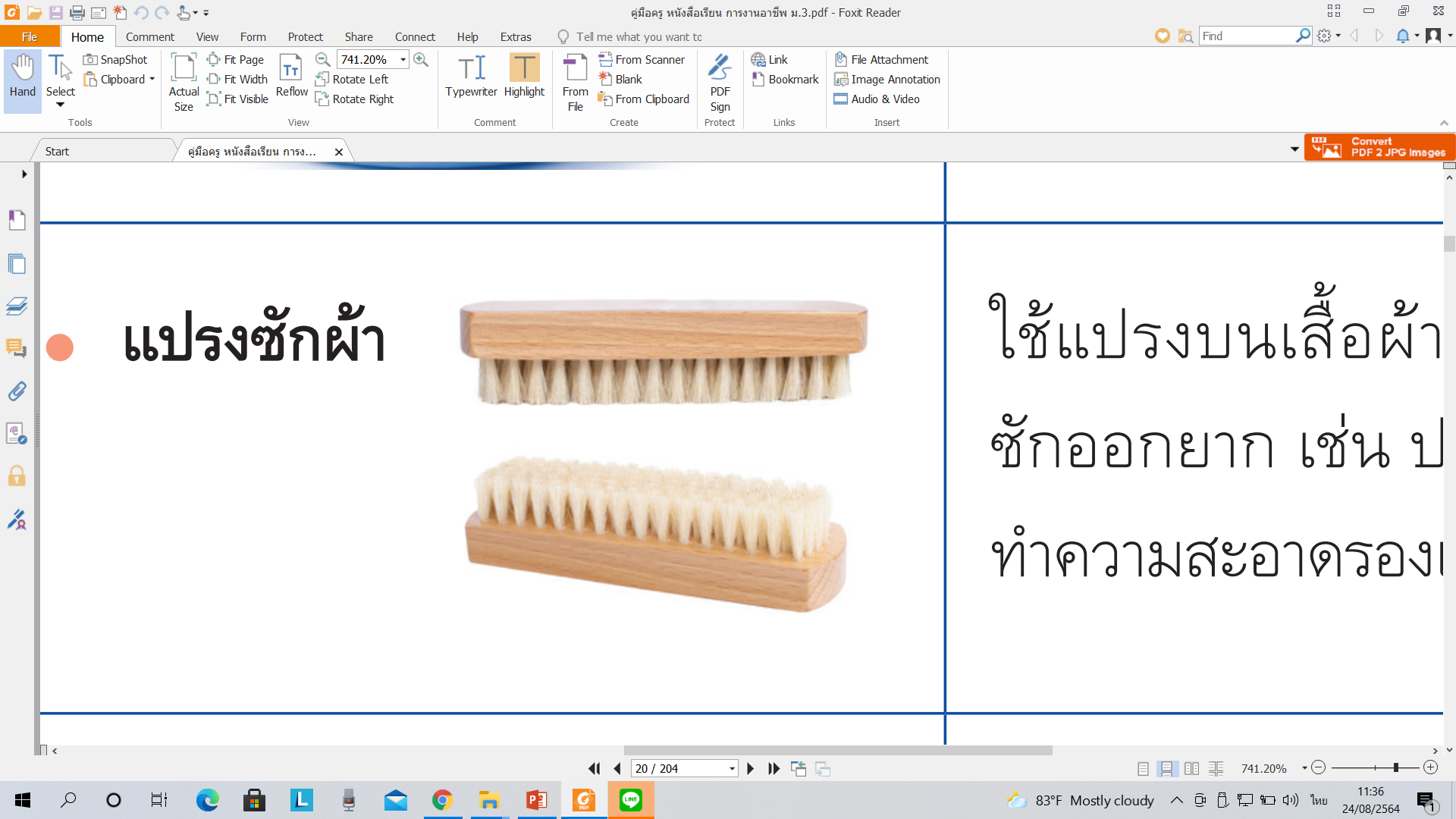 ๑
๓
แปรงซักผ้า
๕
๖
๔
ใช้แปรงบริเวณผ้าที่มีคราบและรอยเปื้อน
๘
๗
๙
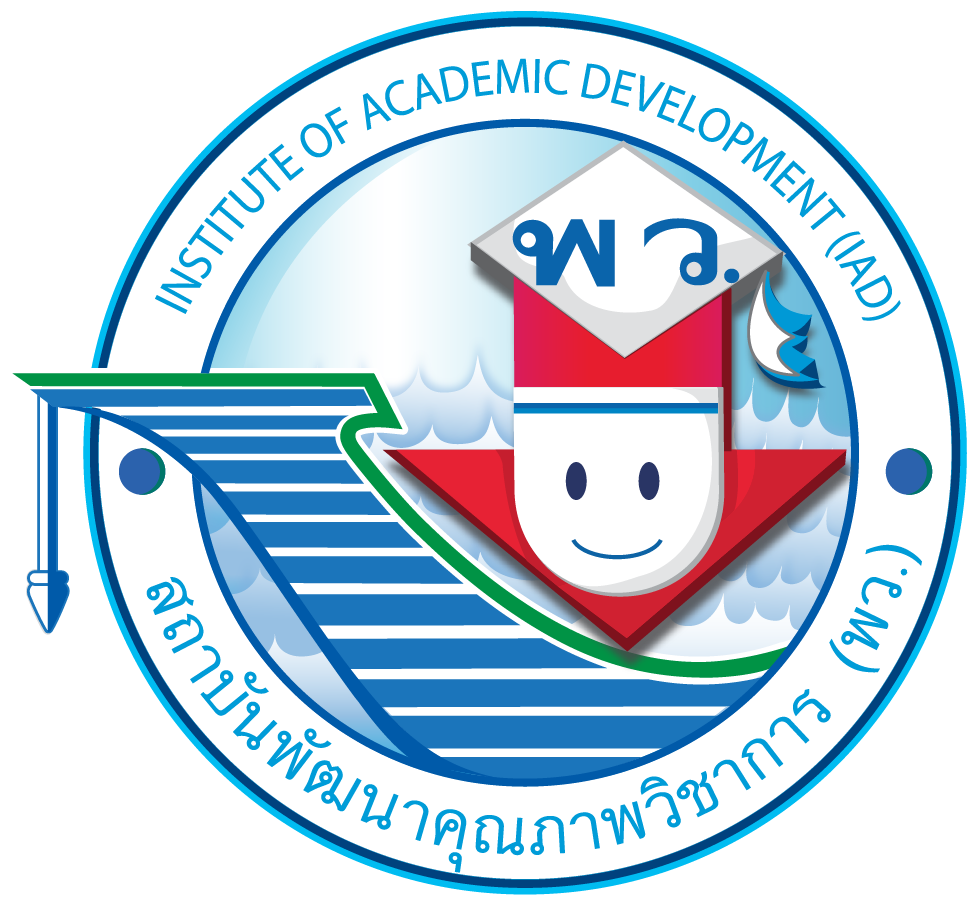 ๑
๒
๓
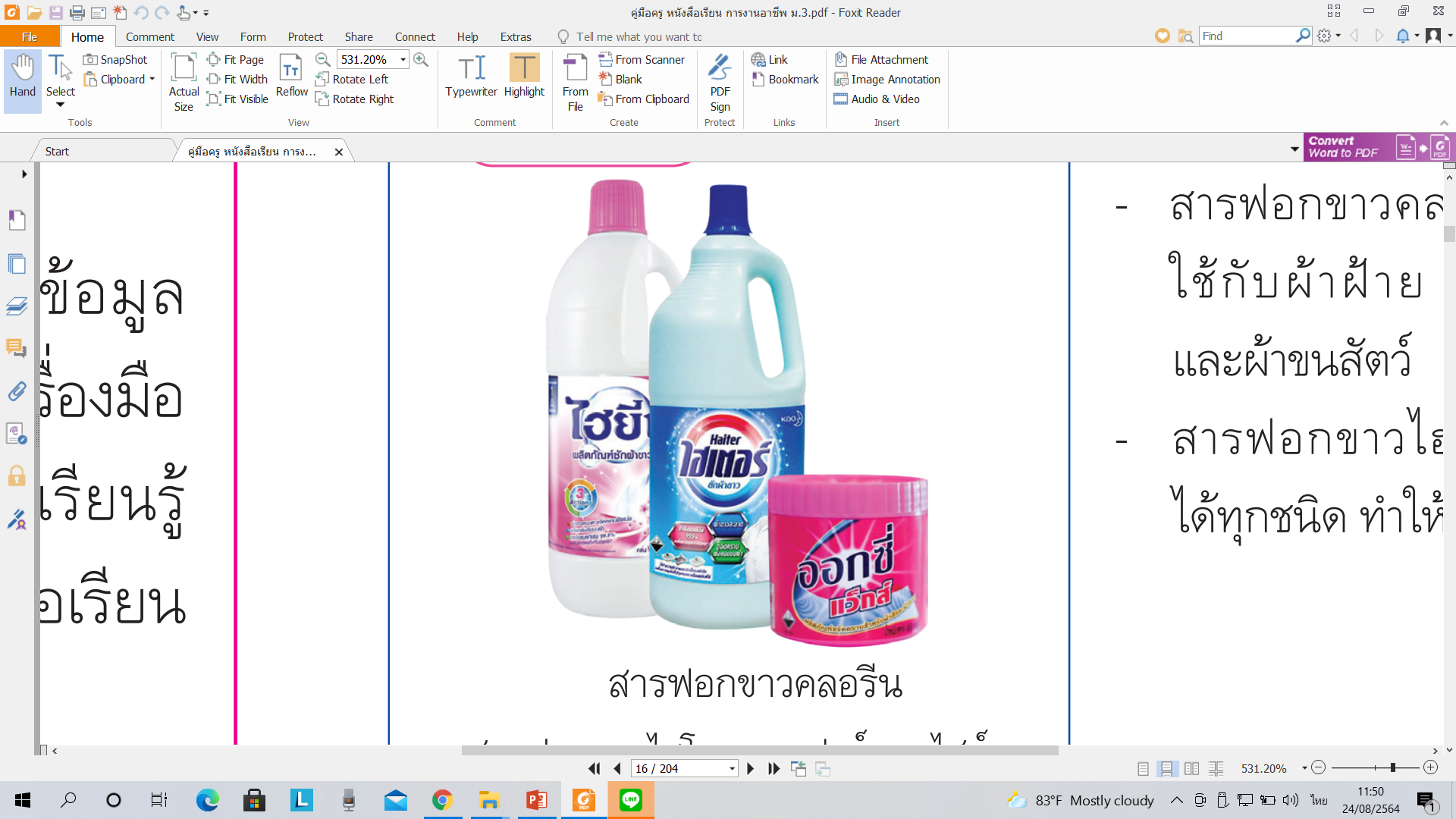 สารฟอกขาว
๔
๕
๖
ใช้ขจัดรอยเปื้อน 
ทำให้ผ้าขาวสะอาด
๗
๘
๙
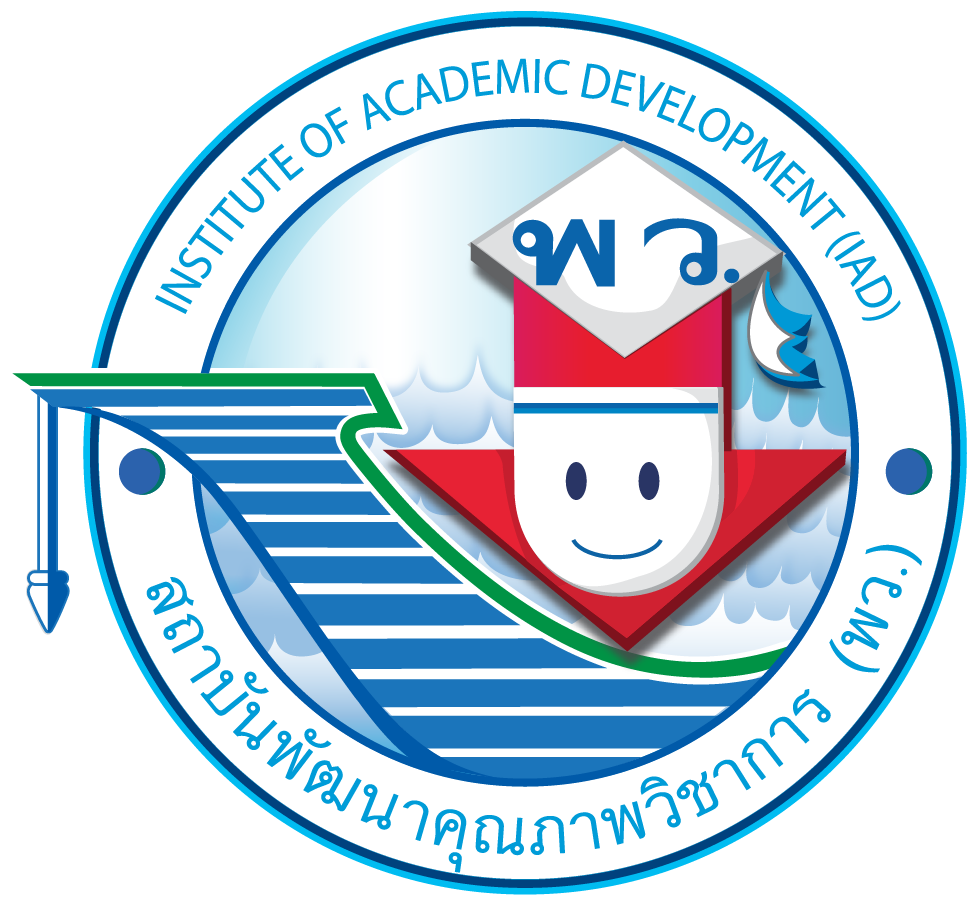 นักเรียนยกตัวอย่างวัสดุในการดูแลรักษาเสื้อผ้ามา ๑ ชนิด แล้ววิเคราะห์ลักษณะการนำไปใช้งาน และสรุปผลที่เกิดขึ้นต่อเสื้อผ้าหลังการใช้งาน เขียนเป็นแผนภาพความคิด
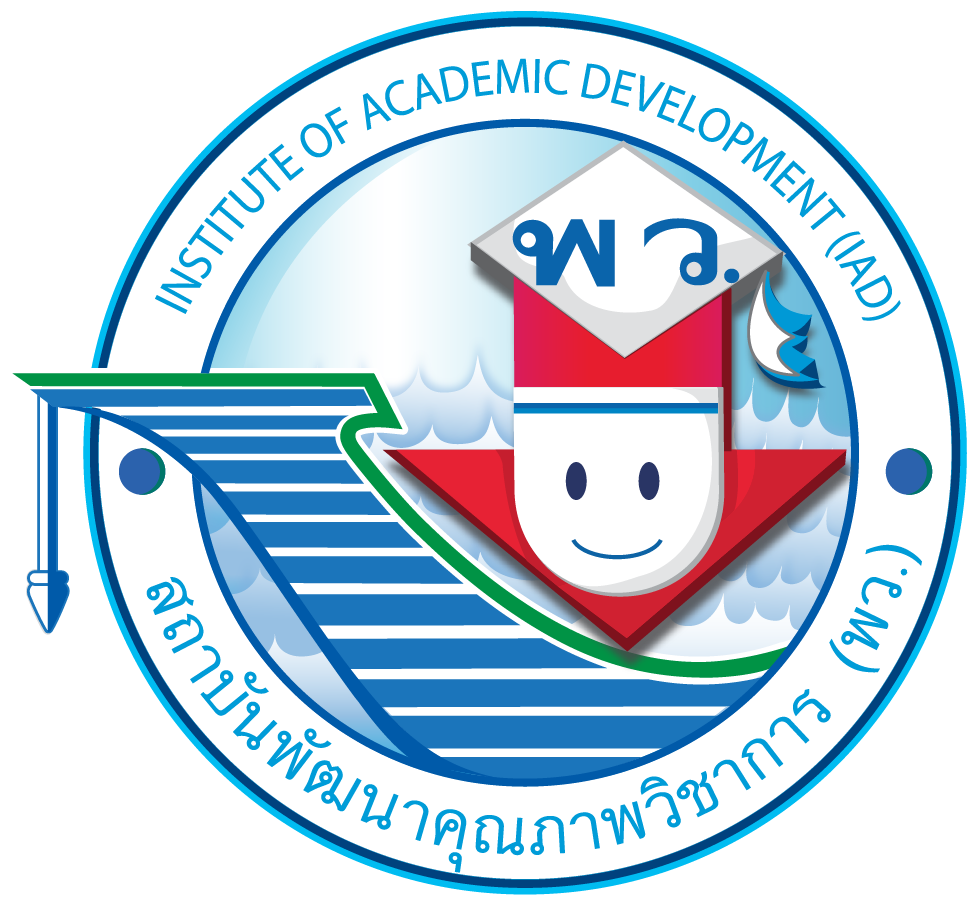 ตัวอย่างแผนภาพความคิด
ผลที่เกิดขึ้นต่อเสื้อผ้า
ลักษณะการนำไปใช้งาน
สามารถใช้ได้กับการซักมือ ซักด้วยเครื่อง มีทั้งแบบชนิดผงและน้ำ และควรศึกษาวิธีการใช้บนฉลาก เพื่อให้มีประสิทธิภาพสูงสุด
วัสดุในการดูแลรักษาเสื้อผ้า
ทำให้เสื้อผ้าที่ซักสะอาด ปราศจากรอยเปื้อน
และสิ่งสกปรก
สารซักฟอก
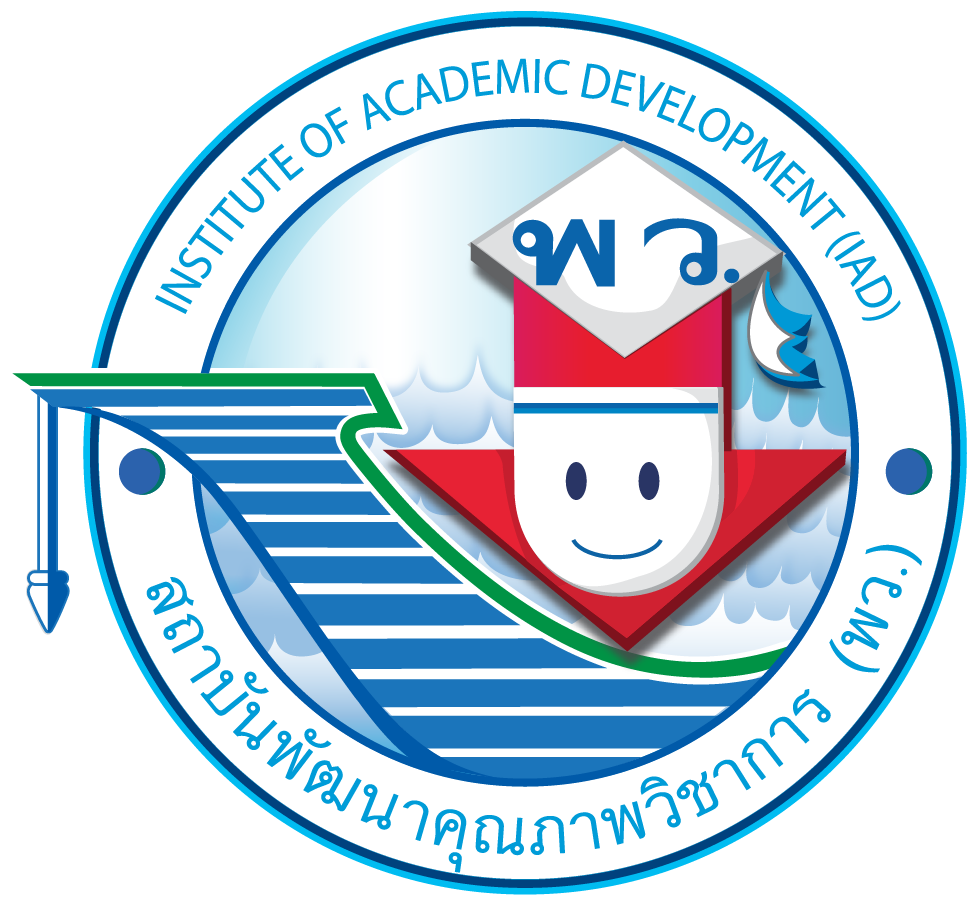 นักเรียนยกตัวอย่างอุปกรณ์และเครื่องมือในการดูแลรักษาเสื้อผ้ามา ๑ ชนิดแล้ววิเคราะห์ลักษณะการนำไปใช้งาน และสรุปผลที่เกิดขึ้นต่อเสื้อผ้าหลังการใช้งาน เขียนเป็นแผนภาพความคิด
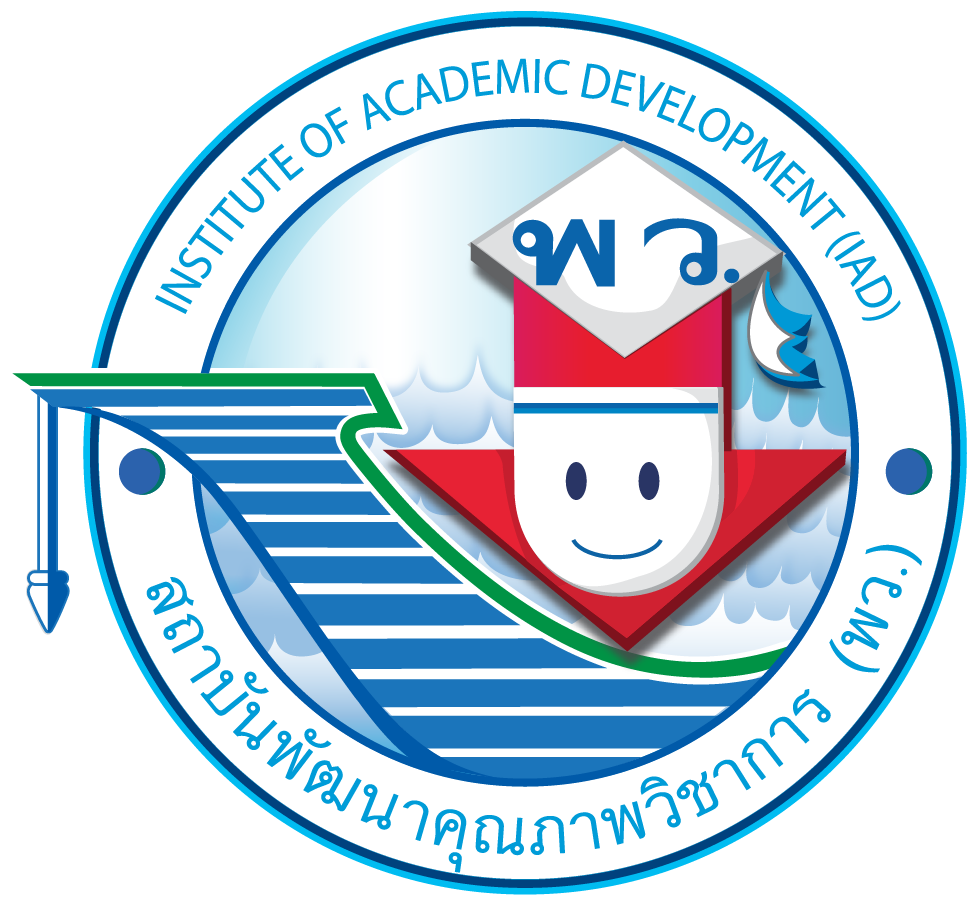 ตัวอย่างแผนภาพความคิด
ผลที่เกิดขึ้นต่อเสื้อผ้า
ลักษณะการนำไปใช้งาน
อุปกรณ์และเครื่องมือในการดูแลรักษาเสื้อผ้า
ใส่น้ำและส่วนผสมของสารซักฟอก เพื่อซักทำความสะอาดผ้า
ทำให้เสื้อผ้าที่ซักสะอาด ปราศจากเชื้อโรค
กะละมัง
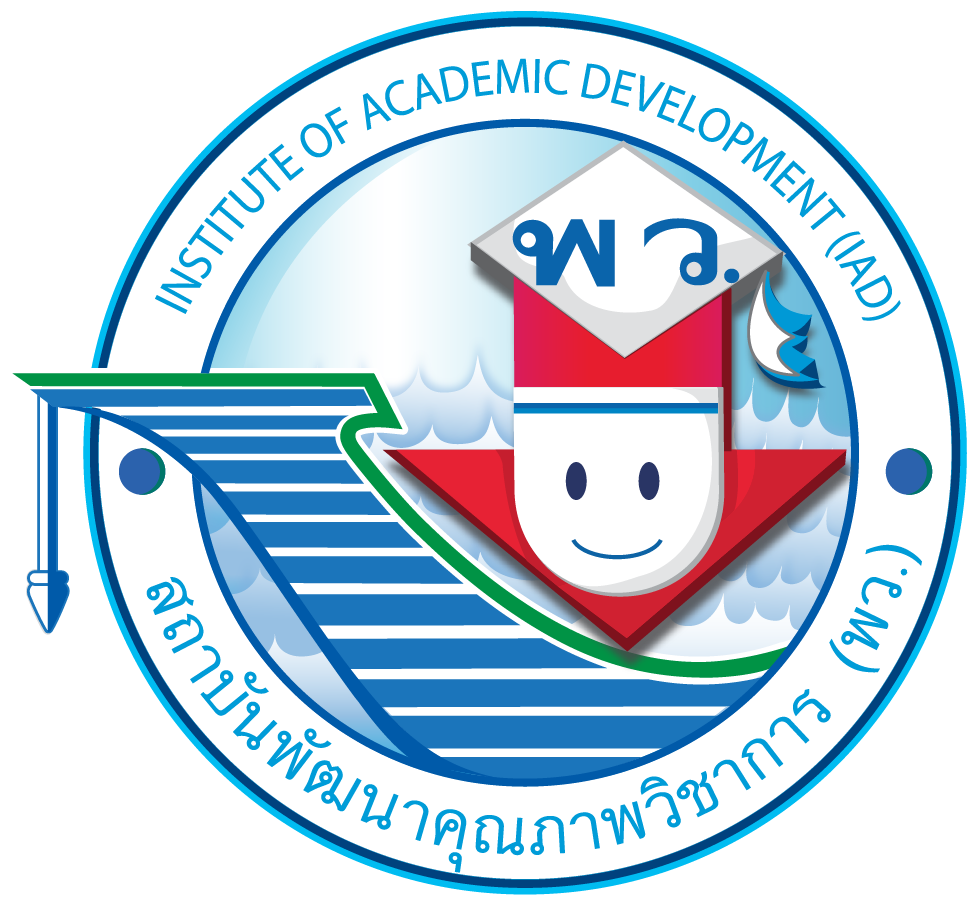 นักเรียนร่วมกันเปรียบเทียบผลที่เกิดขึ้นจากการปฏิบัติและไม่ปฏิบัติในการเลือกใช้วัสดุ อุปกรณ์ และเครื่องมือในการดูแลเสื้อผ้าให้เหมาะสมกับลักษณะการใช้งาน เขียนเป็นแผนภาพความคิด
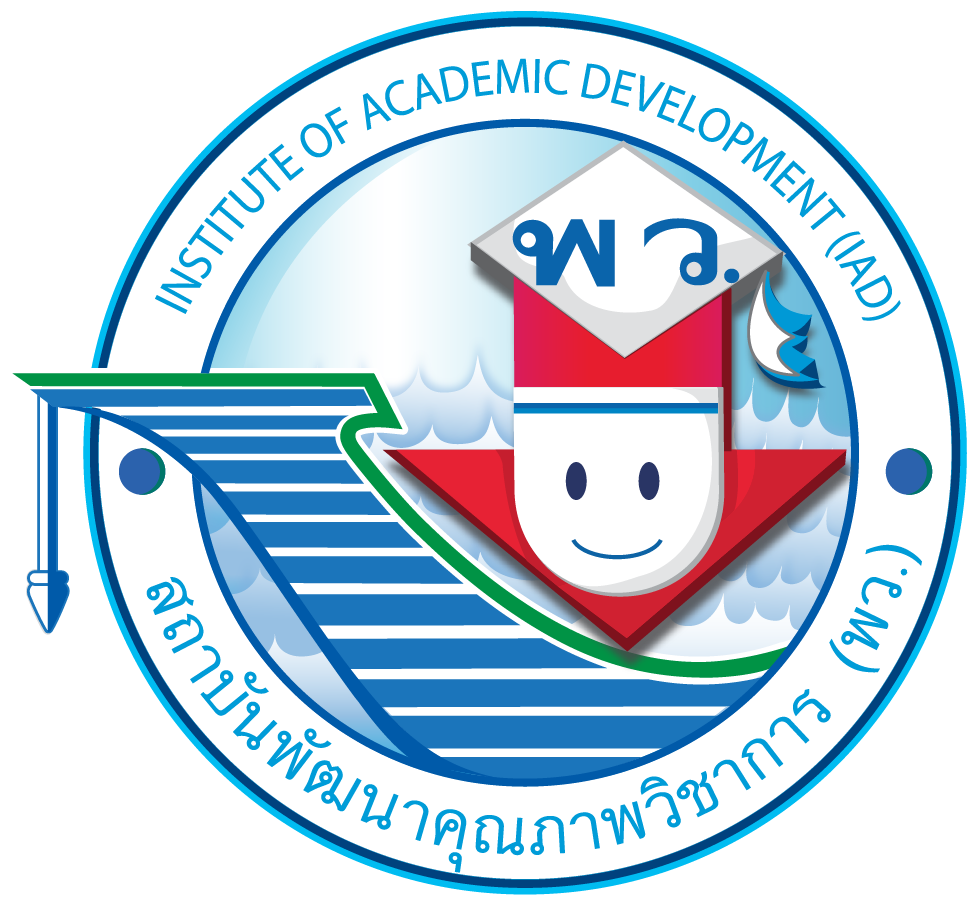 ตัวอย่างแผนภาพความคิด
ผลที่เกิดขึ้น
มีอายุการใช้งานยาวนาน
ถ้าปฏิบัติ
การเลือกใช้วัสดุ อุปกรณ์และเครื่องมือในการดูแลเสื้อผ้า
ให้เหมาะสมกับลักษณะการใช้งาน
ผลที่เกิดขึ้น
ชำรุดเสียหายเร็วขึ้น
ถ้าไม่ปฏิบัติ
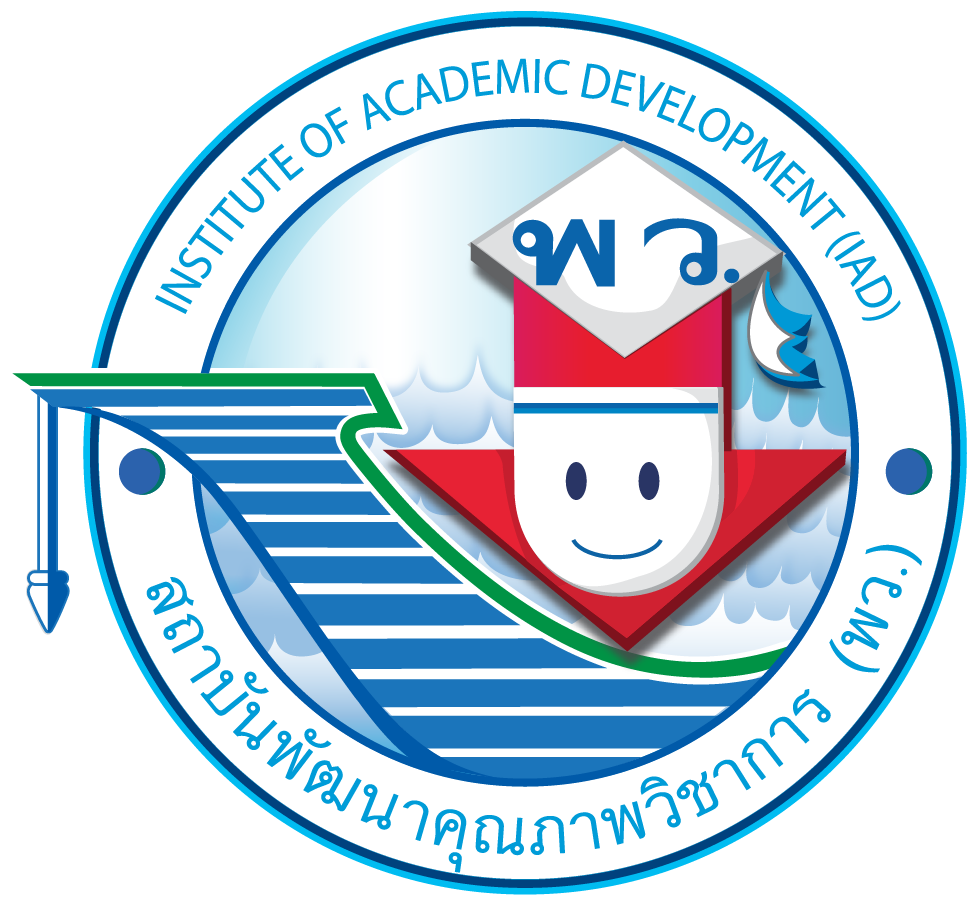 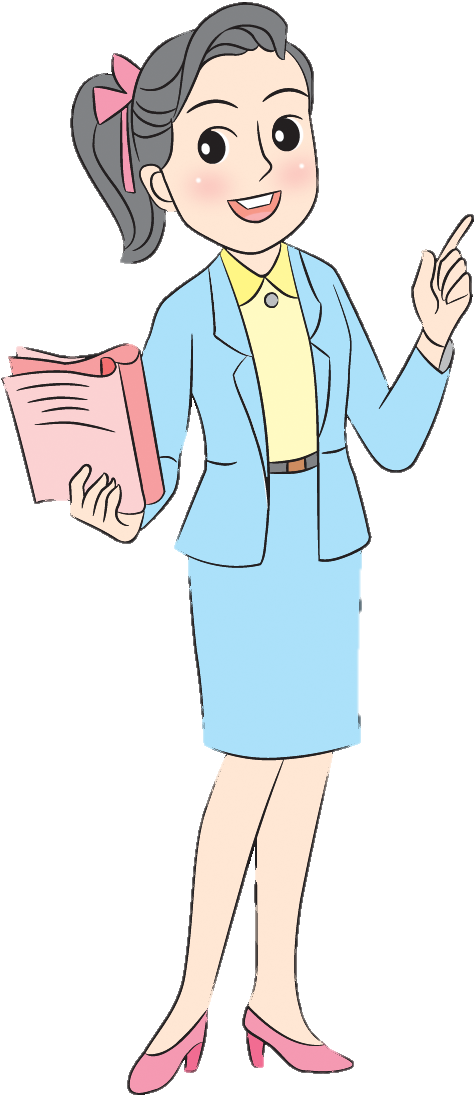 นักเรียนร่วมกันสรุปให้เห็นถึงประโยชน์ของการใช้วัสดุ อุปกรณ์ และเครื่องมือในการดูแลเสื้อผ้ามาคนละ ๑ ข้อ เขียนเป็นแผนภาพความคิด
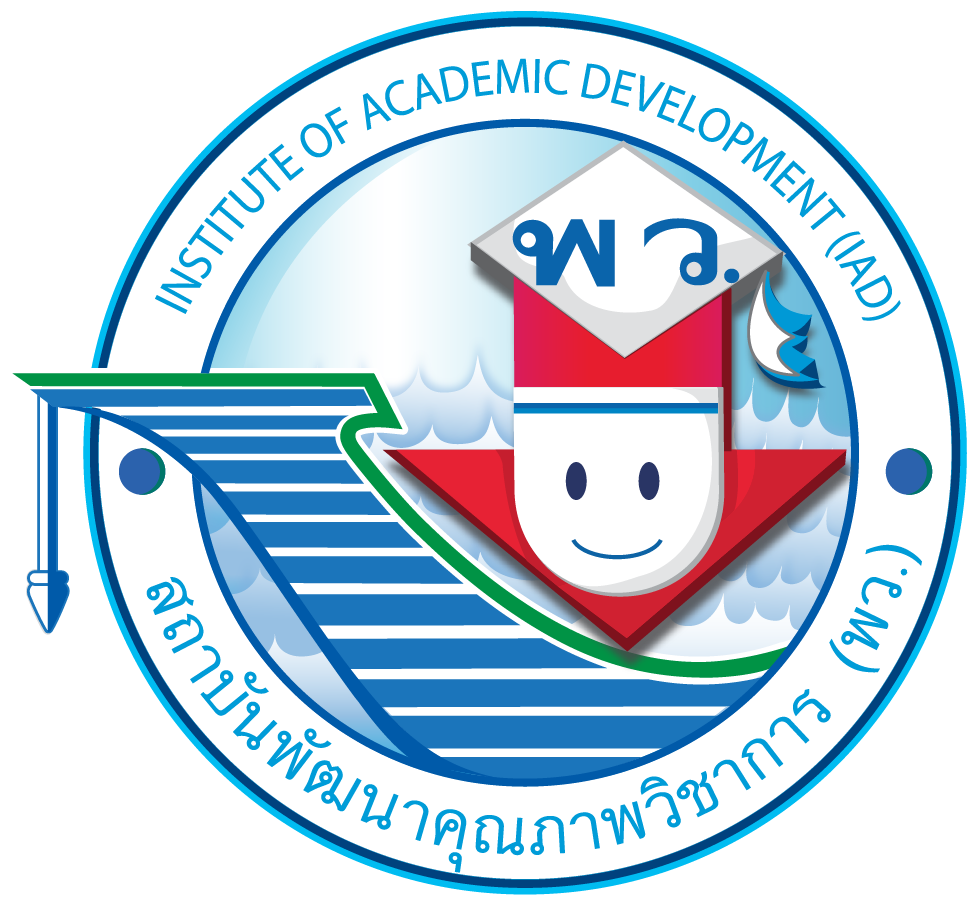 ตัวอย่างแผนภาพความคิด
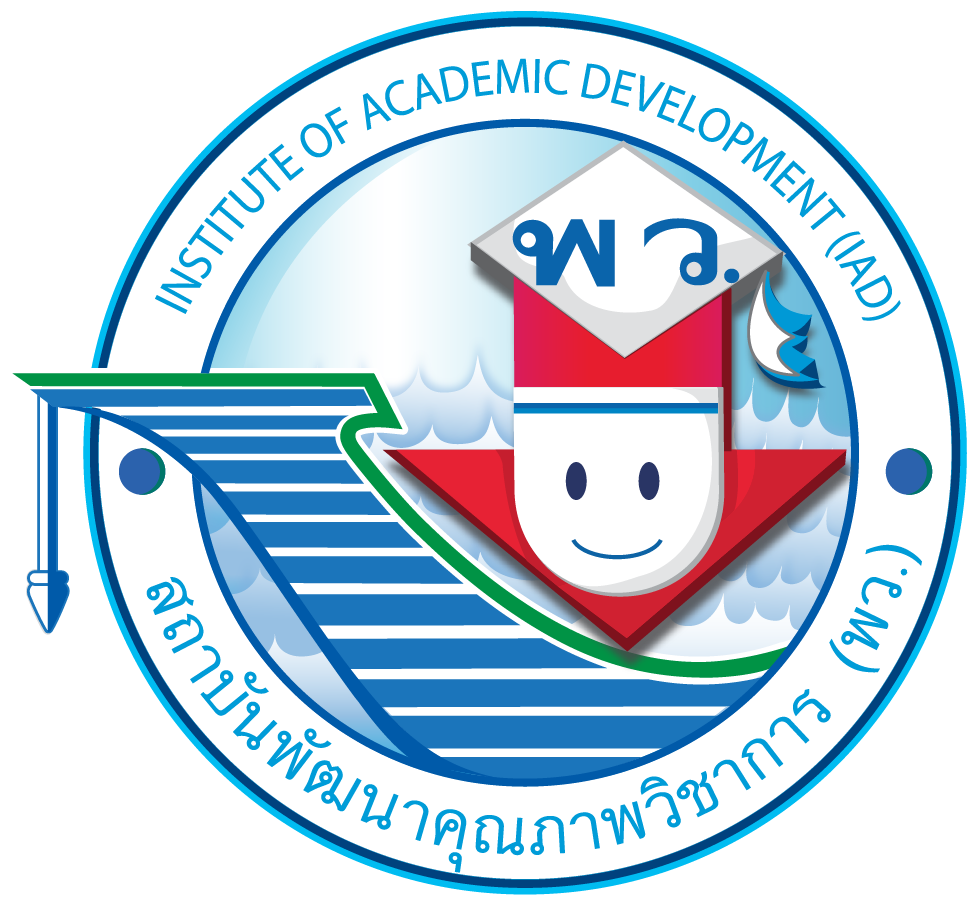 นักเรียนคิดประเมินเพื่อเพิ่มคุณค่า โดยร่วมกันตอบคำถามกระตุ้นความคิด ดังนี้
		        เพราะเหตุใดจึงต้องปฏิบัติตามสัญลักษณ์ของการดูแลเสื้อผ้า
เพราะเสื้อผ้าที่มีสัญลักษณ์ติดมานั้น เนื้อผ้าควรได้รับการดูแลที่เฉพาะเจาะจงตามวิธีที่ติดมาบนสัญลักษณ์ ถ้าไม่ปฏิบัติตามเสื้อผ้าอาจจะชำรุดเสียหาย ไม่สามารถสวมใส่ได้อีก
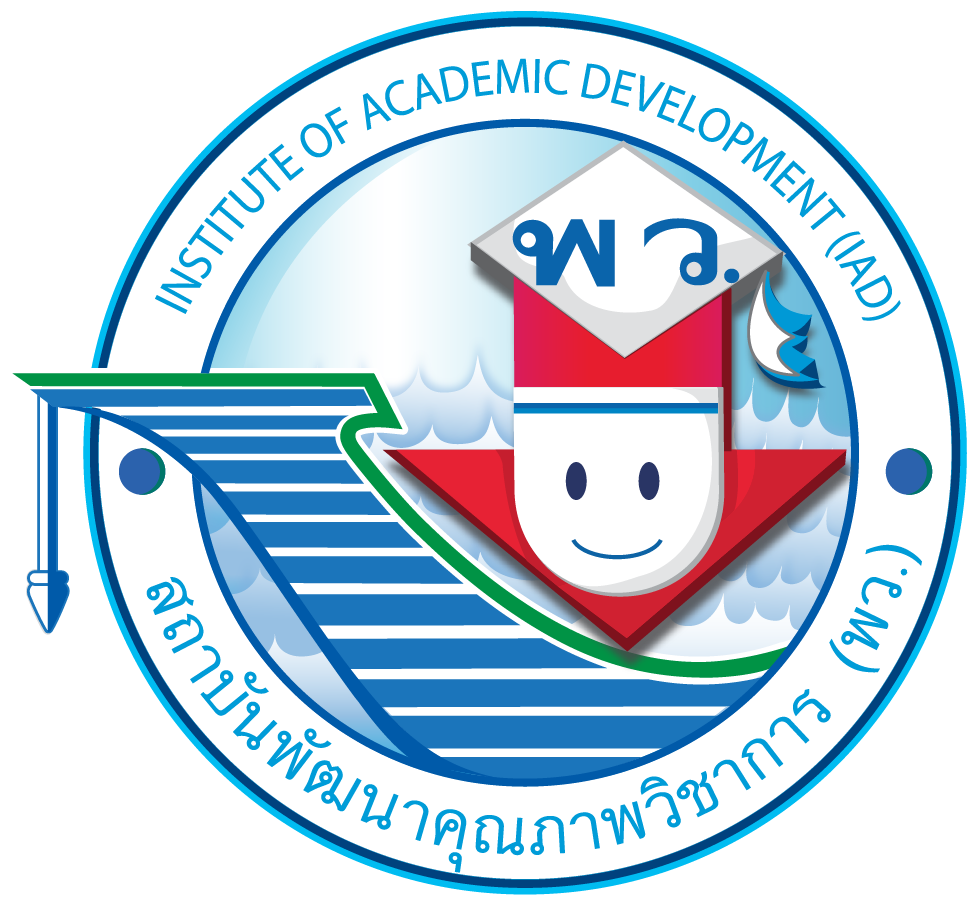 สรุปความคิดรวบยอด
หลักการและวัสดุ อุปกรณ์ และเครื่องมือในการดูแลเสื้อผ้า 
   วัสดุ อุปกรณ์ และเครื่องมือในการดูแลเสื้อผ้าแต่ละชนิดมีประโยชน์แตกต่างกัน จึงควรเลือกใช้ให้เหมาะสมกับลักษณะงาน การดูแลเสื้อผ้าตามสัญลักษณ์ที่ติดมากับเสื้อผ้าอย่างถูกวิธีเพื่อช่วยยืดอายุการใช้งานเสื้อผ้าให้นานขึ้น ซึ่งผู้สวมใส่ต้องสำรวจหาสัญลักษณ์บนเสื้อผ้าทุกครั้งก่อนลงมือดูแลเสื้อผ้าตามขั้นตอนต่าง ๆ 
เพื่อปฏิบัติตามอย่างเคร่งครัด
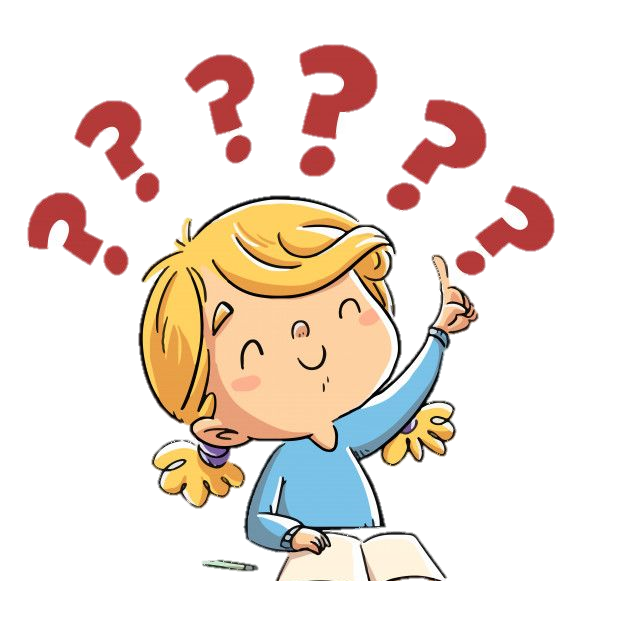